ΠΑΝΕΠΙΣΤΗΜΙΟ ΘΕΣΣΑΛΙΑΣ
ΤΜΗΜΑ ΙΑΤΡΙΚΗΣ
Εργαστήριο Ιατρικής Φυσικής
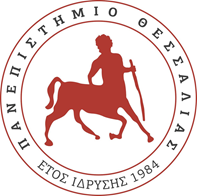 Αρχές Φυσικής και Ακτινοπροστασίας
 στην Κτηνιατρική Επιστήμη
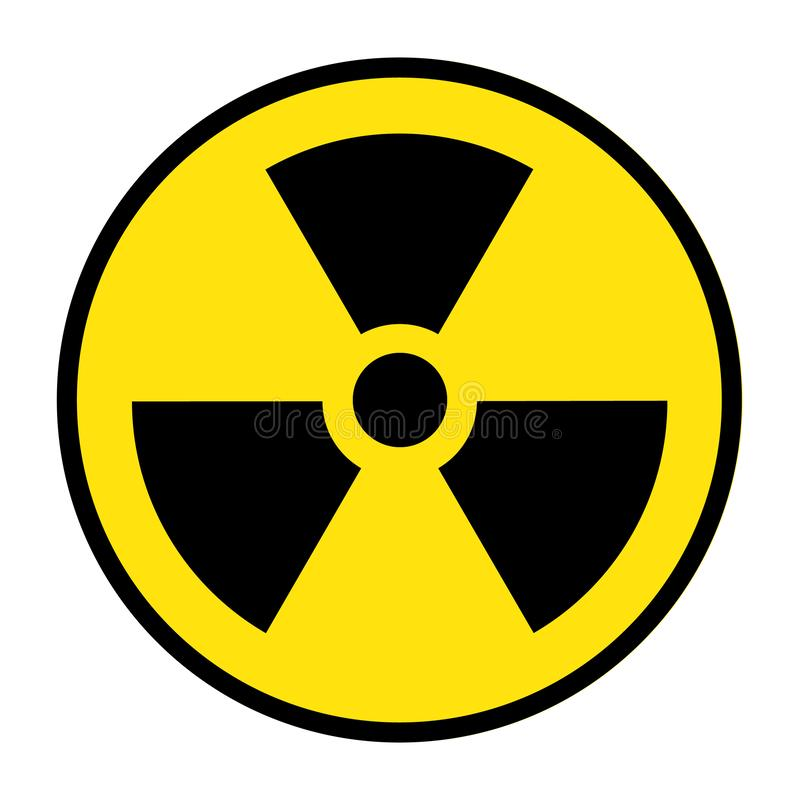 1
Βασιλική Σόφτα Υπ. Διδάκτωρ, Τμήμα Ιατρικής Φυσικής
ΠΑΝΕΠΙΣΤΗΜΙΟ ΘΕΣΣΑΛΙΑΣ
ΤΜΗΜΑ ΙΑΤΡΙΚΗΣ
Εργαστήριο Ιατρικής Φυσικής
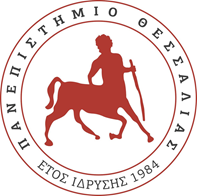 Περιεχόμενα

Δομή ατόμου
Ισότοπα
Διέγερση - Αποδιέγερση Ατόμου
Ιονισμός Ατόμου
Ραδιενέργεια
Είδη ακτινοβολιών
Ηλεκτρομαγνητική ακτινοβολία
Αλληλεπιδράσεις φωτονίων με την ύλη
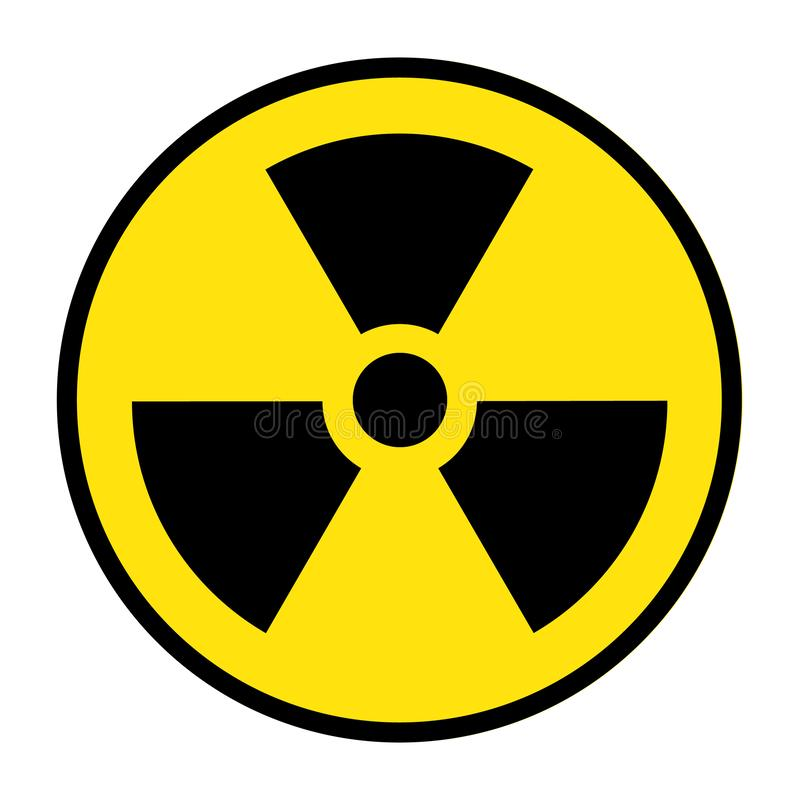 2
Βασιλική Σόφτα Υπ. Διδάκτωρ, Τμήμα Ιατρικής Φυσικής
ΠΑΝΕΠΙΣΤΗΜΙΟ ΘΕΣΣΑΛΙΑΣ
ΤΜΗΜΑ ΙΑΤΡΙΚΗΣ
Εργαστήριο Ιατρικής Φυσικής
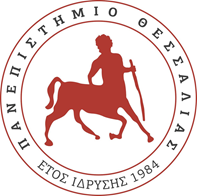 Δομή ατόμου
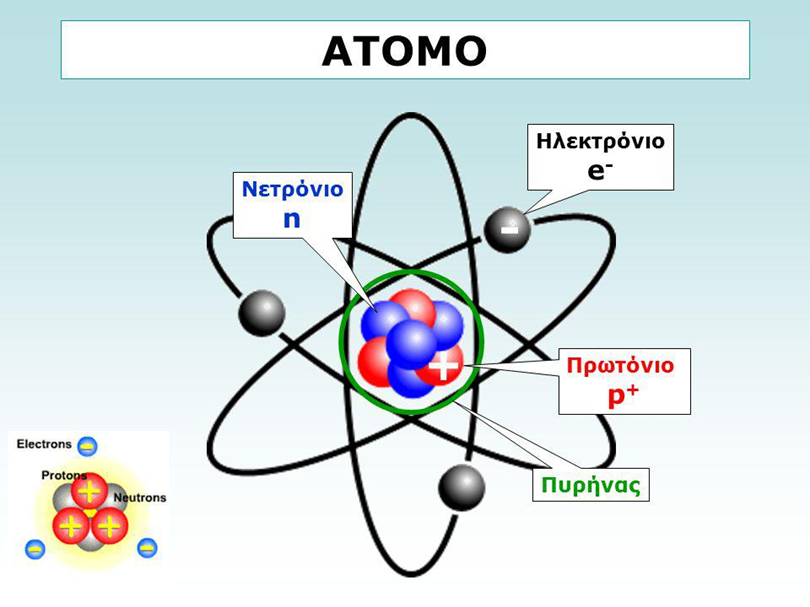 Το άτομο αποτελείται από:
τον θετικά φορτισμένο πυρήνα και 
τα αρνητικά φορτισμένα ηλεκτρόνια που περιφέρονται γύρω από αυτόν. 
Ο πυρήνας αποτελείται από:
πρωτόνια (με θετικό φορτίο,+1) και 
νετρόνια (ουδέτερα). 
Τα πρωτόνια έχουν ίσο και αντίθετο φορτίο με τα ηλεκτρόνια  (-1). Επειδή στα άτομα το πλήθος των πρωτονίων είναι ίσο με το πλήθος των ηλεκτρονίων τα ηλεκτρικά φορτία αλληλοεξουδετερώνονται και το άτομο εμφανίζεται ηλεκτρικά ουδέτερο.
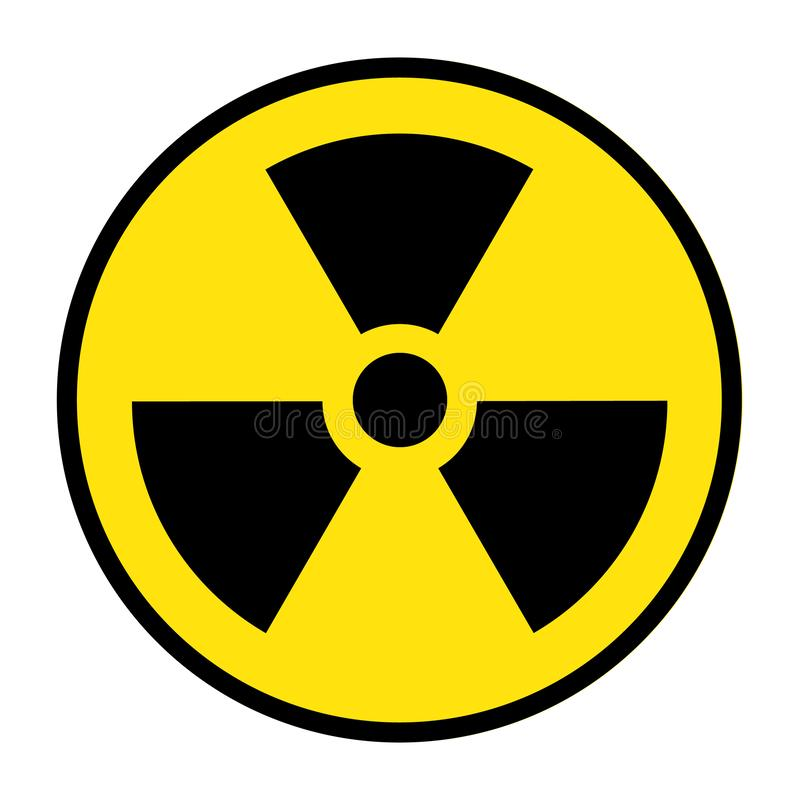 3
Βασιλική Σόφτα Υπ. Διδάκτωρ, Τμήμα Ιατρικής Φυσικής
ΠΑΝΕΠΙΣΤΗΜΙΟ ΘΕΣΣΑΛΙΑΣ
ΤΜΗΜΑ ΙΑΤΡΙΚΗΣ
Εργαστήριο Ιατρικής Φυσικής
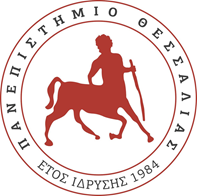 Δομή ατόμου
Ατομο
Πυρήνας
Quarks
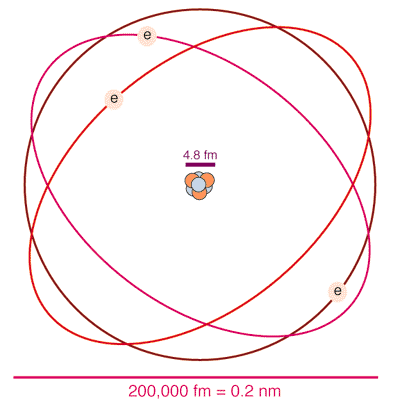 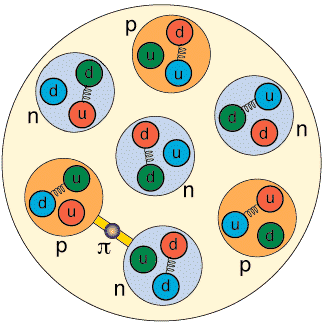 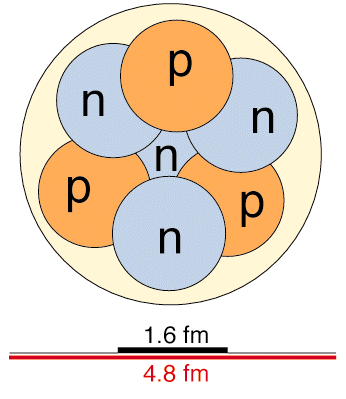 Κύτταρο
Ενα κανονικό κύτταρο του ανθρώπου είναι 100.000 φορές μεγαλύτερο από ένα άτομο και 5 δισεκατομμύρια φορές μεγαλύτερο από τον πυρήνα του ατόμου.
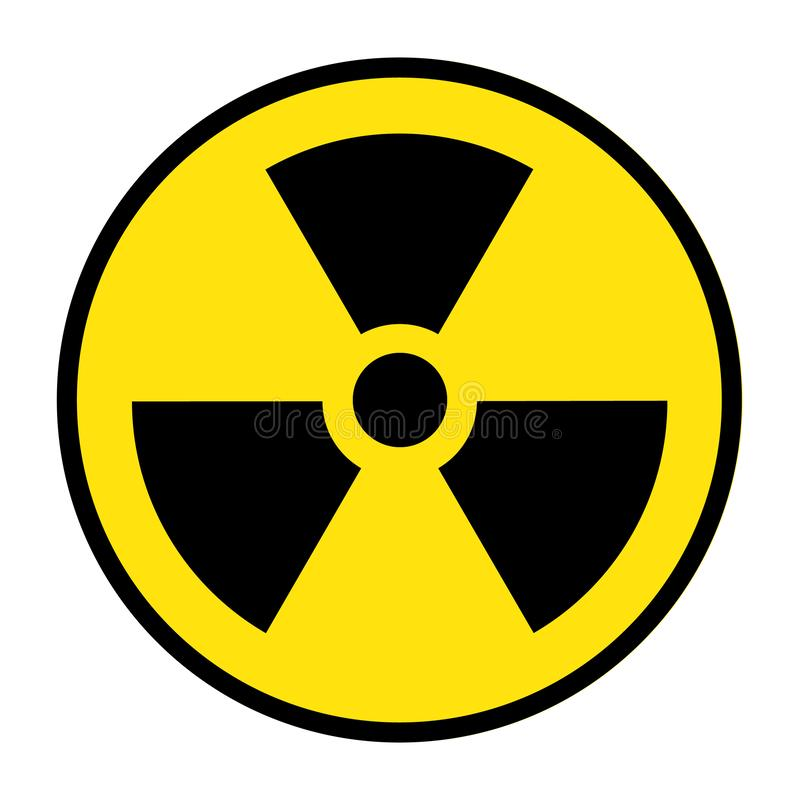 4
Βασιλική Σόφτα Υπ. Διδάκτωρ, Τμήμα Ιατρικής Φυσικής
Ενέργεια
Μάζα
ΠΑΝΕΠΙΣΤΗΜΙΟ ΘΕΣΣΑΛΙΑΣ
ΤΜΗΜΑ ΙΑΤΡΙΚΗΣ
Εργαστήριο Ιατρικής Φυσικής
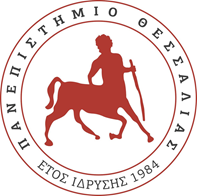 Δομή ατόμου
Ηλεκτρόνιο
Ηλεκτρικό φορτίο αρνητικό
Μάζα ίση με 9.109 x 10-31 kg

Πρωτόνιο
Ηλεκτρικό φορτίο θετικό
Μάζα ίση με 1.67 x 10-27 kg

Νετρόνιο
Ηλεκτρικό φορτίο ουδέτερο
Μάζα ίση με 1.67 x 10-27 kg
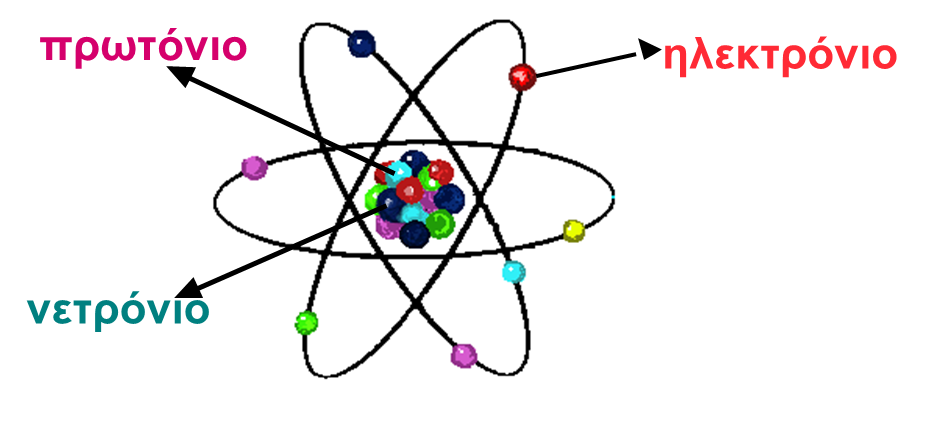 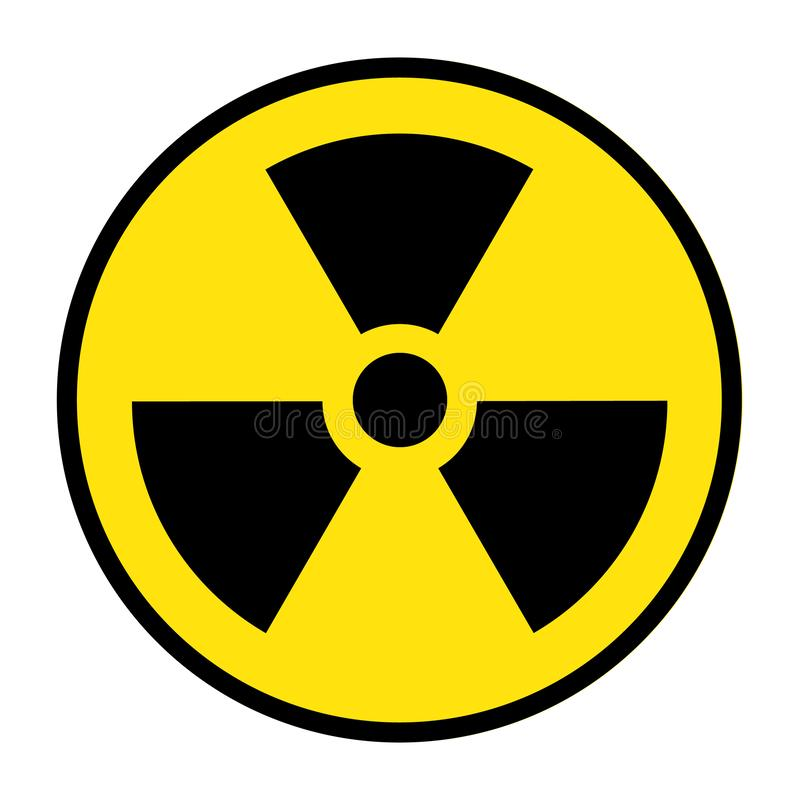 5
Βασιλική Σόφτα Υπ. Διδάκτωρ, Τμήμα Ιατρικής Φυσικής
ΠΑΝΕΠΙΣΤΗΜΙΟ ΘΕΣΣΑΛΙΑΣ
ΤΜΗΜΑ ΙΑΤΡΙΚΗΣ
Εργαστήριο Ιατρικής Φυσικής
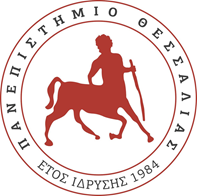 Ισότοπα
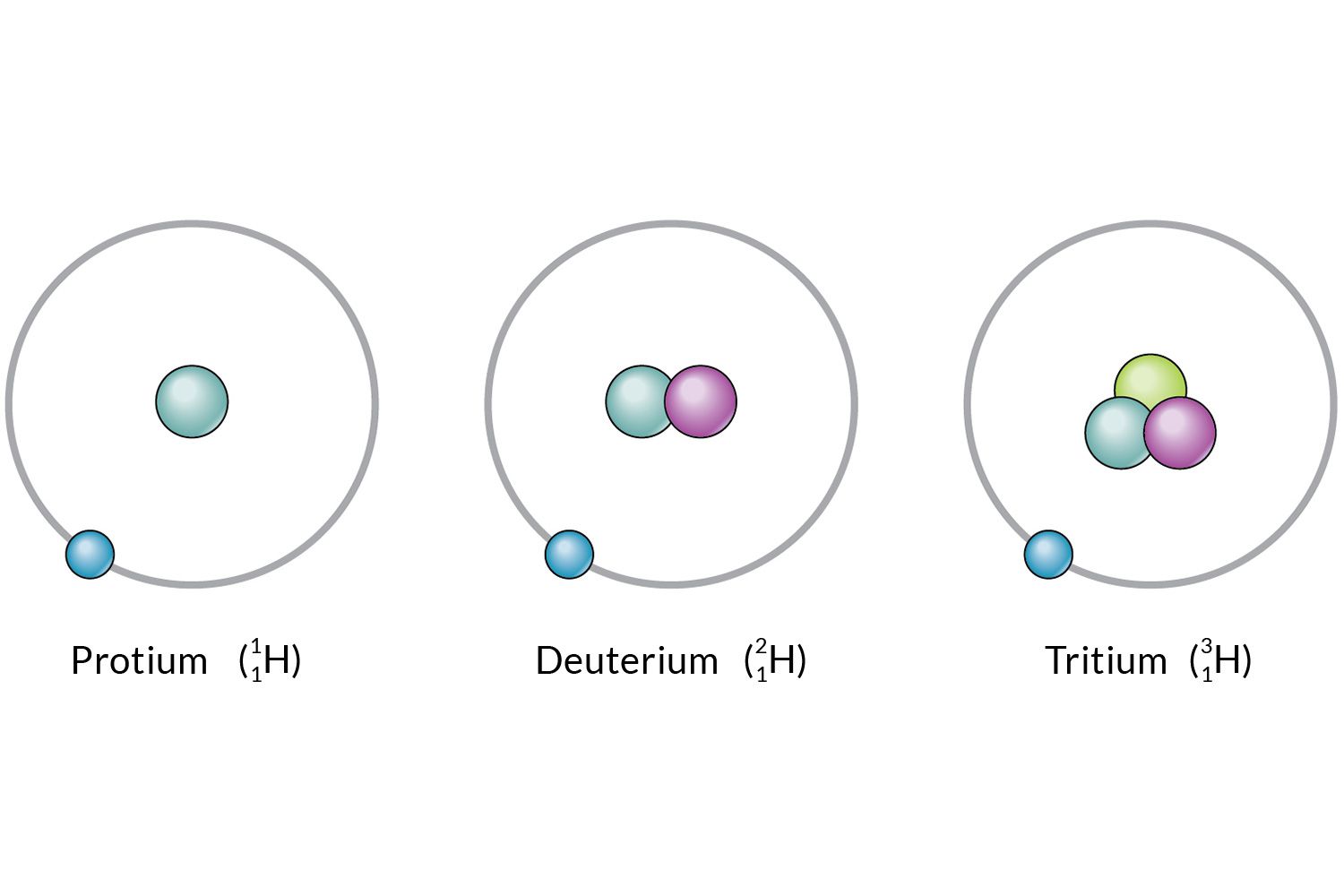 Τα ισότοπα είναι άτομα του ίδιου στοιχείου τα οποία έχουν διαφορετικό μαζικό αριθμό (Α)
Διαφορετικός αριθμός νετρονίων (Ν)
Ίδιος ατομικός αριθμός (Ζ) (αριθμός πρωτονίων/ηλεκτρονίων)
Έχουν ίδιες χημικές ιδιότητες
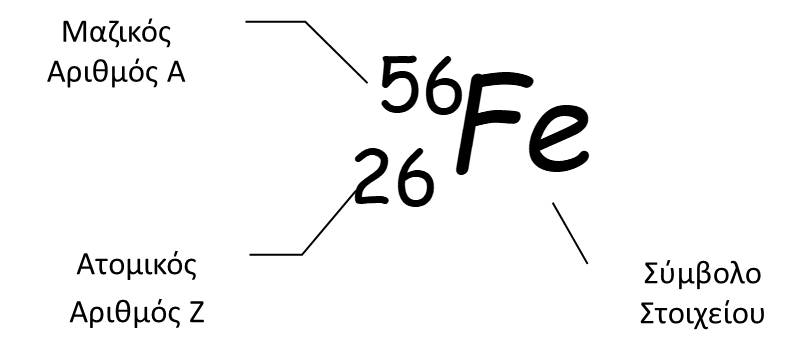 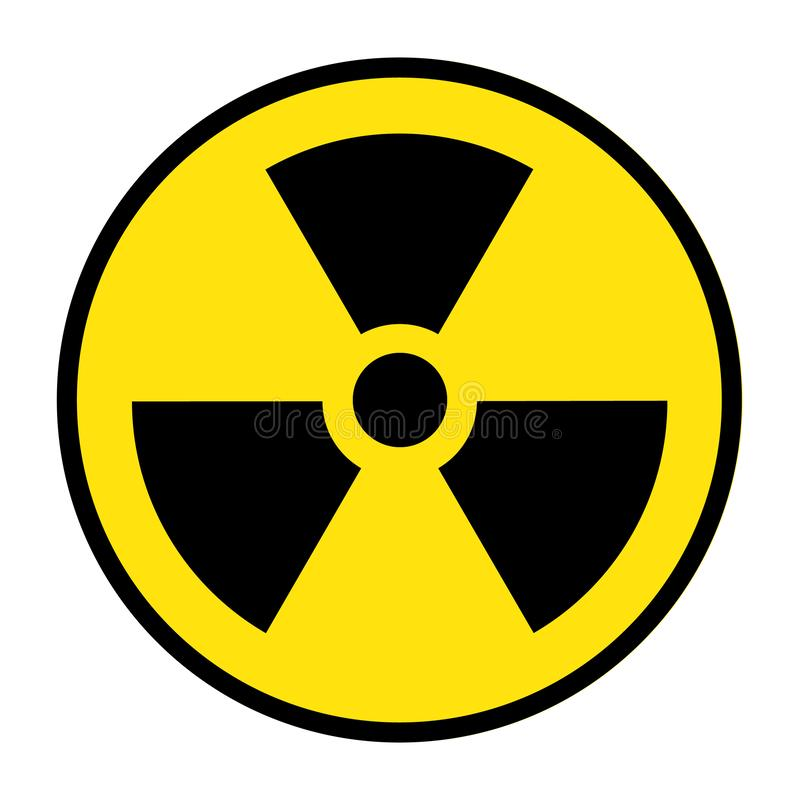 6
Βασιλική Σόφτα Υπ. Διδάκτωρ, Τμήμα Ιατρικής Φυσικής
ΠΑΝΕΠΙΣΤΗΜΙΟ ΘΕΣΣΑΛΙΑΣ
ΤΜΗΜΑ ΙΑΤΡΙΚΗΣ
Εργαστήριο Ιατρικής Φυσικής
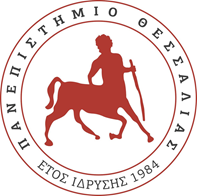 Ισότοπα
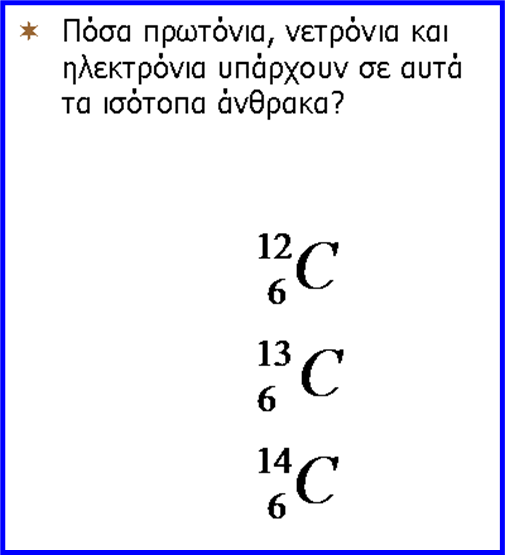 Απάντηση..........
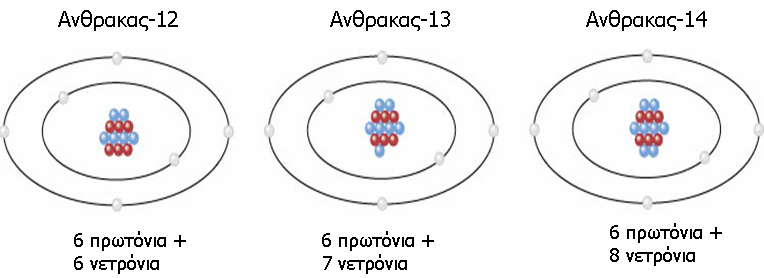 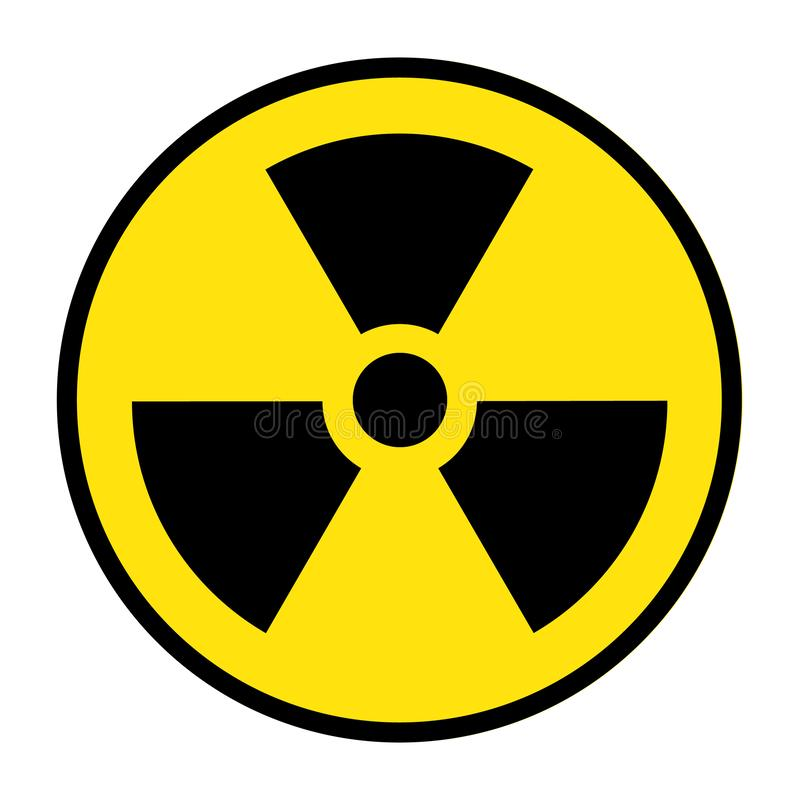 7
Βασιλική Σόφτα Υπ. Διδάκτωρ, Τμήμα Ιατρικής Φυσικής
ΠΑΝΕΠΙΣΤΗΜΙΟ ΘΕΣΣΑΛΙΑΣ
ΤΜΗΜΑ ΙΑΤΡΙΚΗΣ
Εργαστήριο Ιατρικής Φυσικής
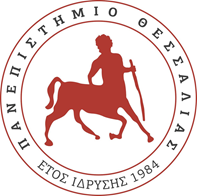 Διέγερση Ατόμου
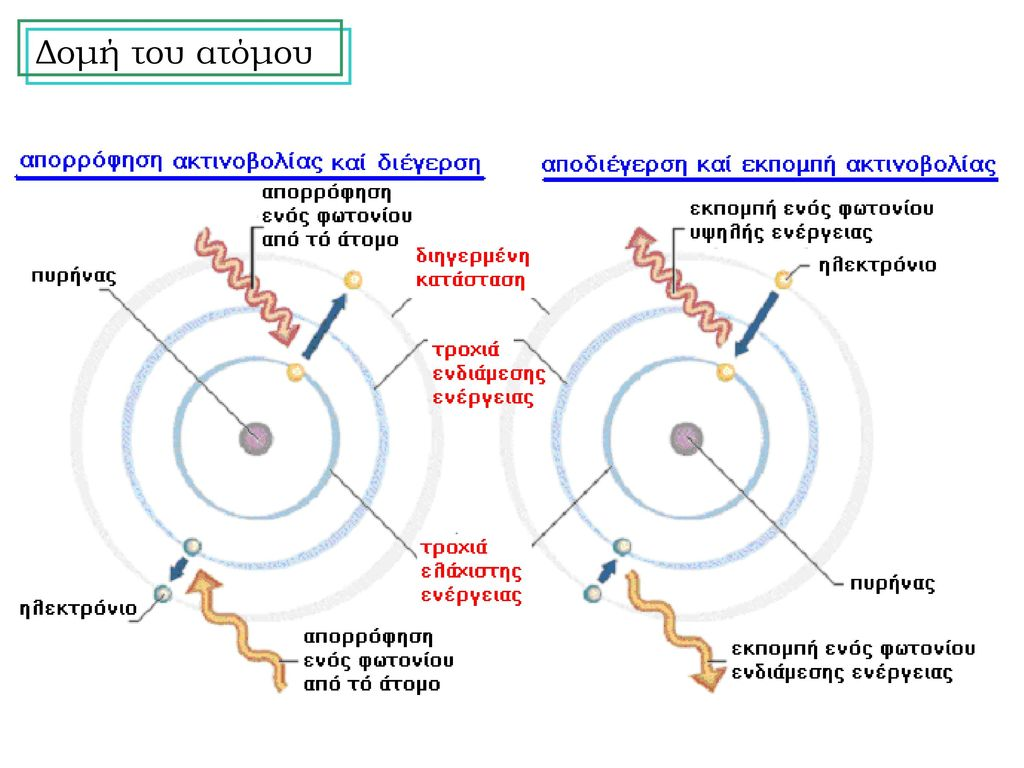 Αν σε ένα άτομο προσφερθεί με κάποιο τρόπο ενέργεια π.χ επίδραση ακτινοβολίας ή κρούση με άλλο σωματίδιο, τότε υπάρχει η πιθανότητα κάποιο ηλεκτρόνιο του να την απορροφήσει και να μεταπηδήσει σε στοιβάδα μεγαλύτερης ενέργειας (δηλ. σε στοιβάδα με μεγαλύτερη ακτίνα από το κέντρο του πυρήνα). Τότε λέμε ότι το άτομο είναι διεγερμένο, διότι δεν βρίσκεται πλέον στην κατάσταση ελάχιστης ενέργειας με τα ηλεκτρόνια του όσο το δυνατό πλησιέστερα στον πυρήνα
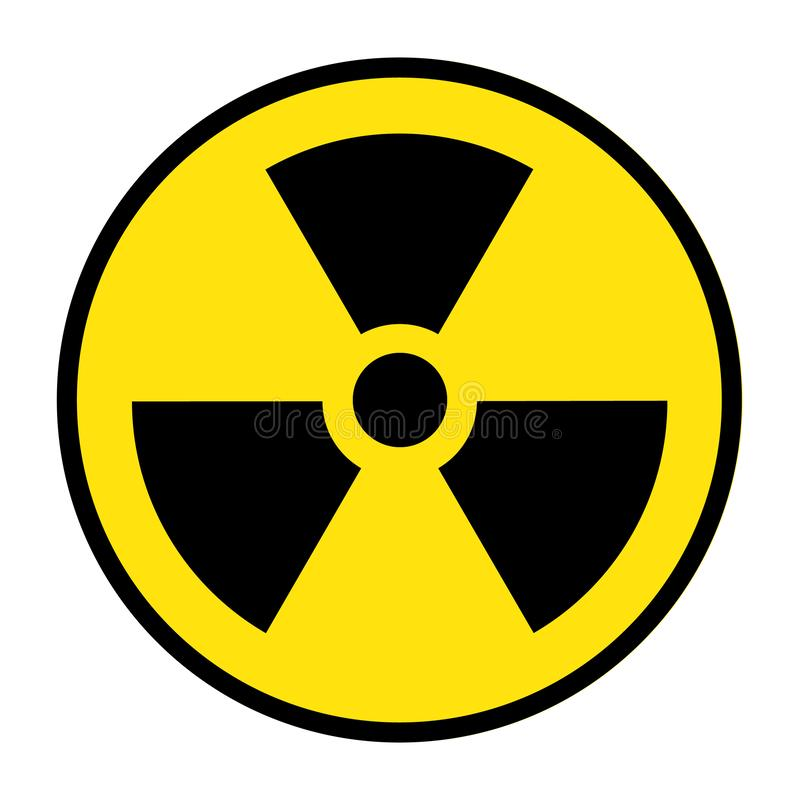 8
Βασιλική Σόφτα Υπ. Διδάκτωρ, Τμήμα Ιατρικής Φυσικής
ΠΑΝΕΠΙΣΤΗΜΙΟ ΘΕΣΣΑΛΙΑΣ
ΤΜΗΜΑ ΙΑΤΡΙΚΗΣ
Εργαστήριο Ιατρικής Φυσικής
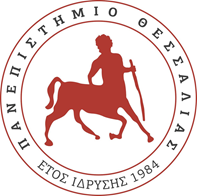 Αποδιέγερση Ατόμου
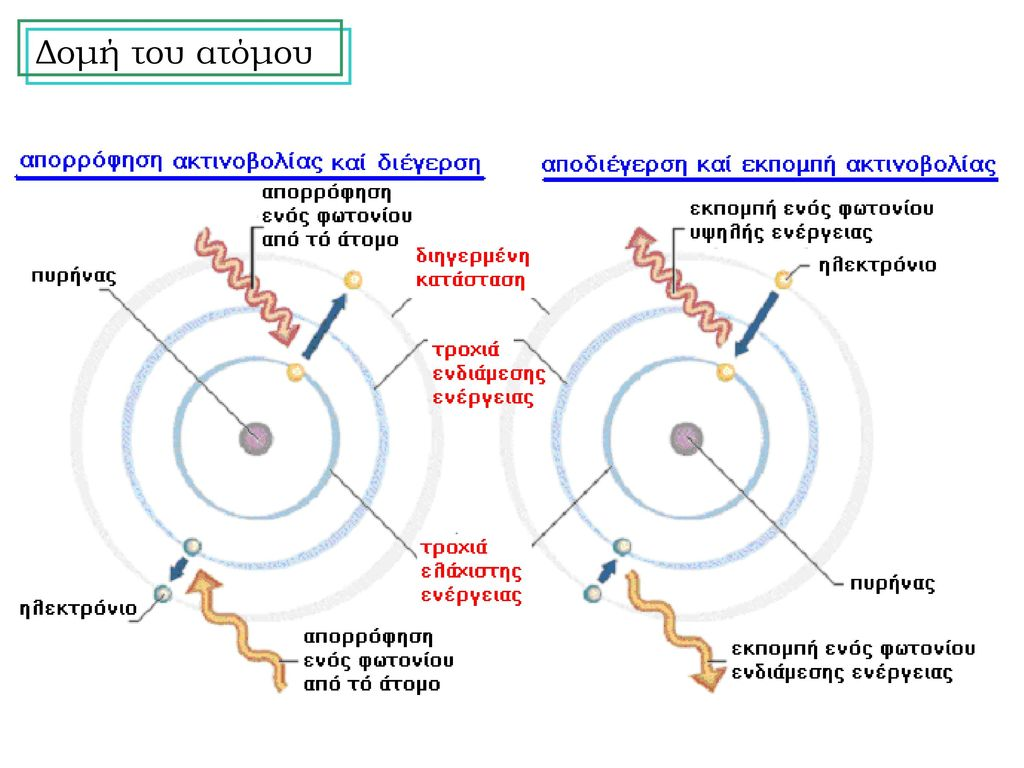 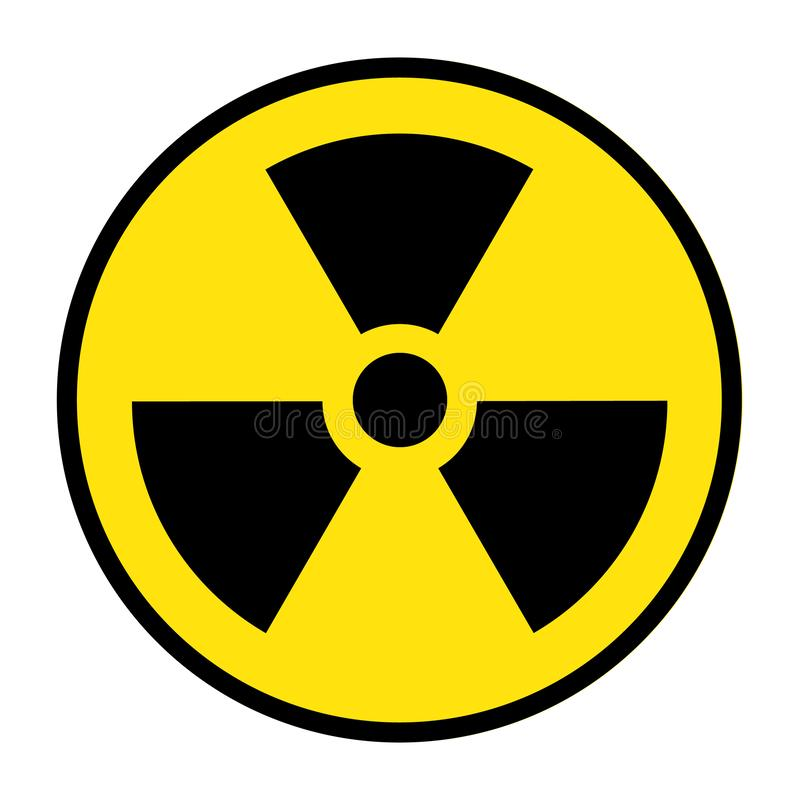 9
Βασιλική Σόφτα Υπ. Διδάκτωρ, Τμήμα Ιατρικής Φυσικής
ΠΑΝΕΠΙΣΤΗΜΙΟ ΘΕΣΣΑΛΙΑΣ
ΤΜΗΜΑ ΙΑΤΡΙΚΗΣ
Εργαστήριο Ιατρικής Φυσικής
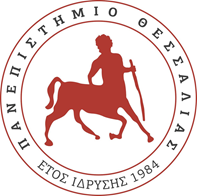 Διέγερση – Αποδιέγερση Ατόμου
Διέργεση του Ατόμου
Αποδιέγερση του Ατόμου
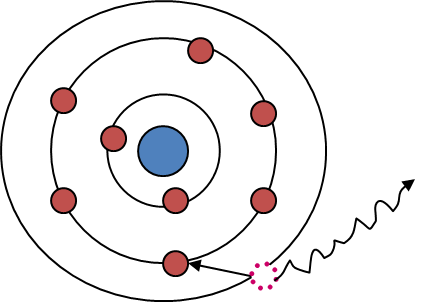 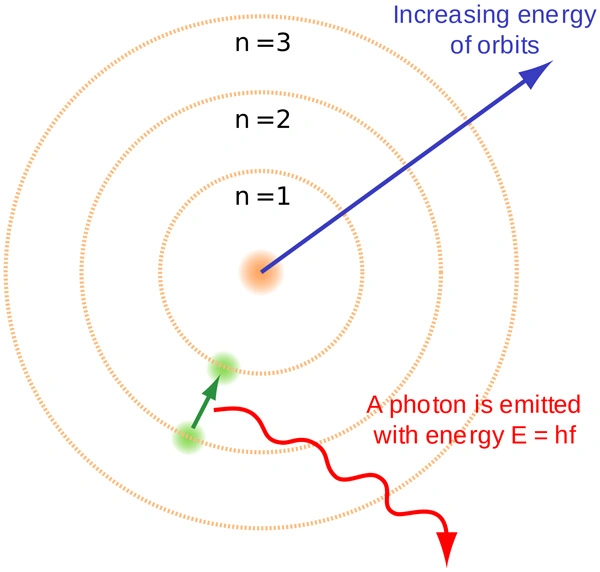 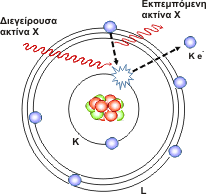 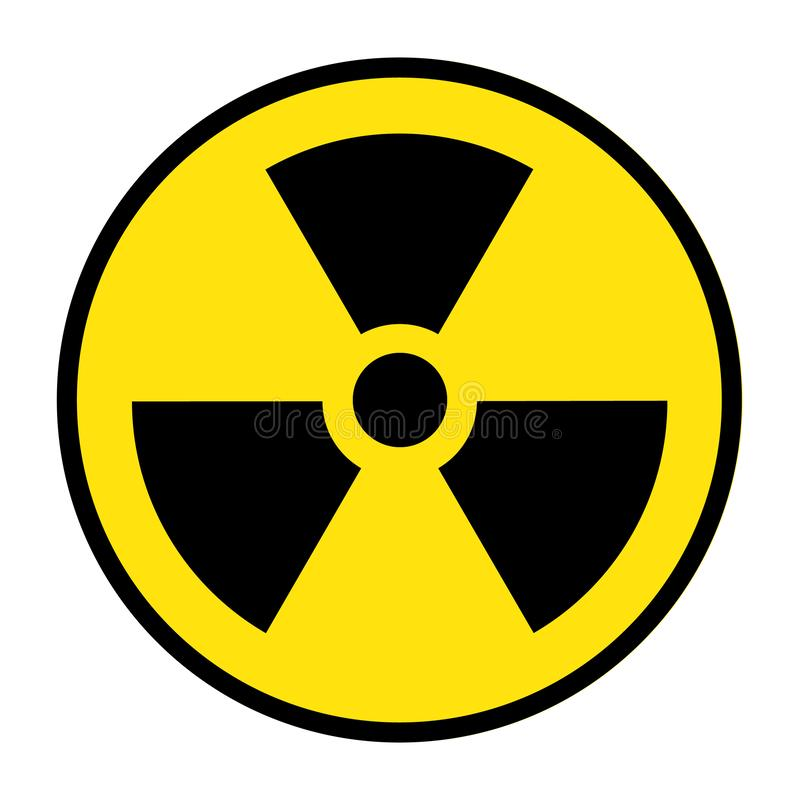 10
Βασιλική Σόφτα Υπ. Διδάκτωρ, Τμήμα Ιατρικής Φυσικής
ΠΑΝΕΠΙΣΤΗΜΙΟ ΘΕΣΣΑΛΙΑΣ
ΤΜΗΜΑ ΙΑΤΡΙΚΗΣ
Εργαστήριο Ιατρικής Φυσικής
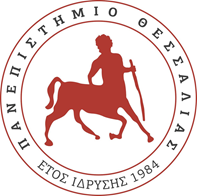 Ιονισμός Ατόμου
ΔΙΕΓΕΡΣΗ

ΑΠΟΔΙΕΓΕΡΣΗ

ΙΟΝΙΣΜΟΣ
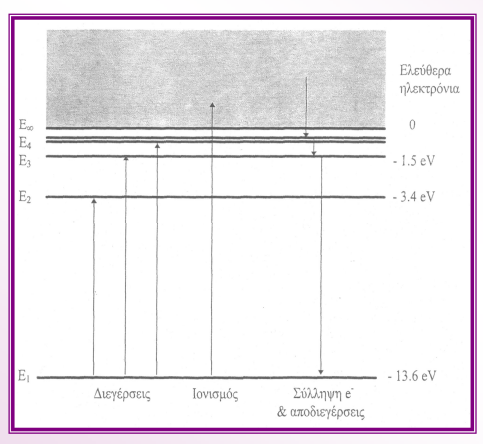 Το e- έχει τη μεγαλύτερη ενέργεια σύνδεσης και το άτομο βρίσκεται στη στάθμη ηρεμίας
Το e- έχει μικρότερη ενέργεια
σύνδεσης και το άτομο βρίσκεται σε κατάσταση διέγερσης
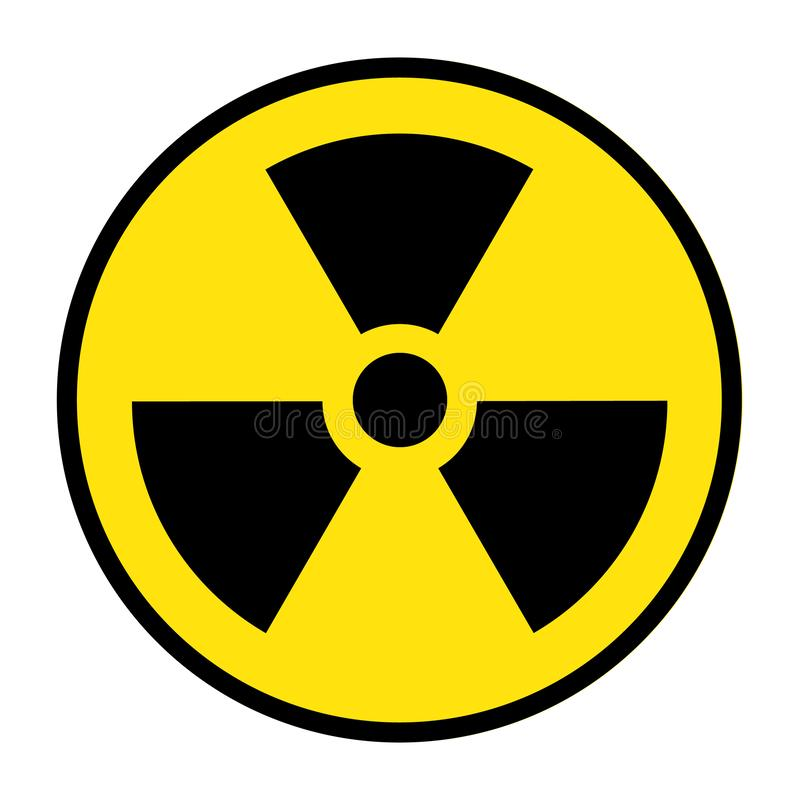 11
Βασιλική Σόφτα Υπ. Διδάκτωρ, Τμήμα Ιατρικής Φυσικής
ΠΑΝΕΠΙΣΤΗΜΙΟ ΘΕΣΣΑΛΙΑΣ
ΤΜΗΜΑ ΙΑΤΡΙΚΗΣ
Εργαστήριο Ιατρικής Φυσικής
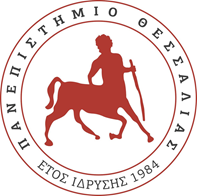 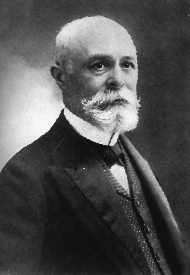 Ραδιενέργεια
3-Μαρτίου-1896: O H. Becquerel παρουσιάζει το φαινόμενο της ραδιενέργειας σαν την αυθόρμητη εκπομπή ακτινοβολία  από μεταλλεύματα (άλατα) Ουρανίου

Ο Becquerel εξέθεσε επί 4 ώρες ένα φωτοστεγανό φωτογραφικό φιλμ σε ραδιενεργό μετάλλευμα (ορυκτό ουρανίτη). Ο Becquerel ονόμασε αυτή την αόρατη ακτινοβολία η οποία αμαύρισε το φιλμ «ραδιενέργεια».
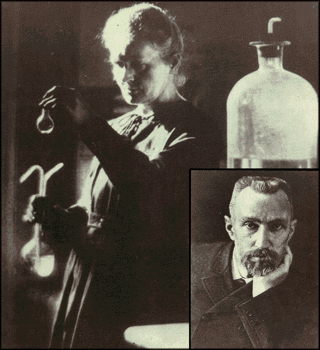 1898 -Ιούλιος: το ζεύγος M. and P. Curie μελετούν το φαινόμενο της ραδιενέργειας - ανακάλυψη του ραδίου.

Τον ίδιο χρόνο ο H. Becquerel  παρατηρεί  ¨κάψιμο¨ στο δέρμα του από πηγή ραδίου που του έδωσε το ζεύγος Curie
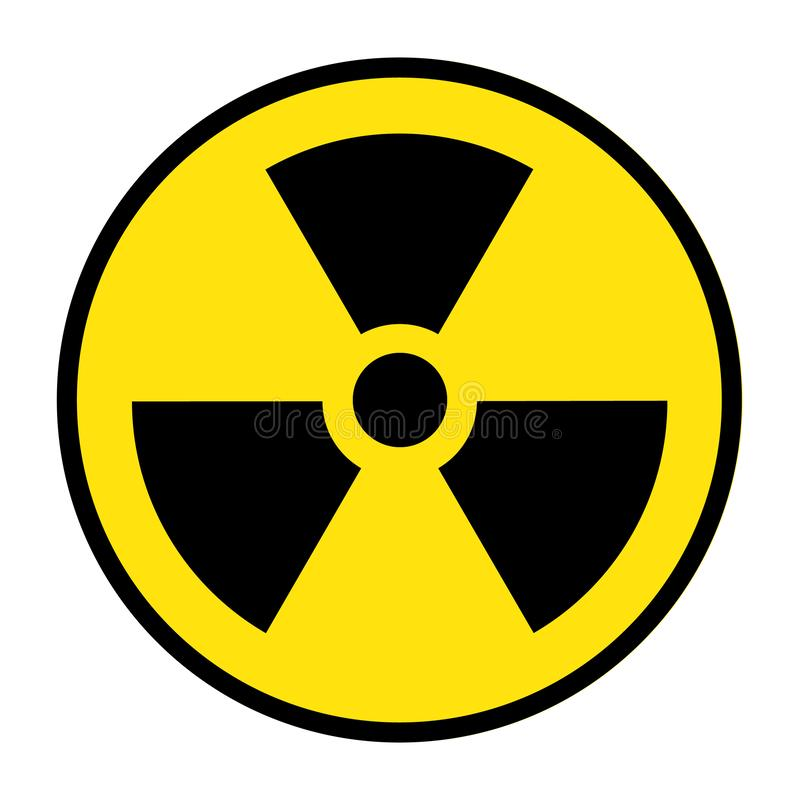 12
Βασιλική Σόφτα Υπ. Διδάκτωρ, Τμήμα Ιατρικής Φυσικής
ΠΑΝΕΠΙΣΤΗΜΙΟ ΘΕΣΣΑΛΙΑΣ
ΤΜΗΜΑ ΙΑΤΡΙΚΗΣ
Εργαστήριο Ιατρικής Φυσικής
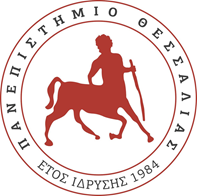 Ραδιενέργεια
Ραδιενέργεια είναι απλά η ιδιότητα ορισμένων πυρήνων να διασπώνται αυθόρμητα με παράλληλη εκπομπή ακτινοβολίας.
Ακτινοβολία στην περίπτωση των ραδιενεργών πυρήνων η ενέργεια που εκπέμπεται έχει τη μορφή υπο-ατομικών σωματιδίων ή φωτονίων με ενέργεια ικανή να προκαλέσει ιονισμό στην ύλη και για αυτό καλείται και ιοντίζουσα ακτινοβολία.
Φυσικά ραδιενεργά ιχνοστοιχεία μπορούν να βρεθούν σε ζώντες και μη ζώντες οργανισμούς. Από τα 340 νουκλίδια τα 70 περίπου είναι ραδιενεργά. Γενικά κάθε νουκλίδιο με ατομικό αριθμό μεγαλύτερο του 80 έχει και ραδιενεργά ισότοπα, ενώ τα στοιχεία με ατομικό αριθμό μεγαλύτερο του 83 είναι ραδιενεργά.
Τα ραδιενεργά στοιχεία ανήκουν στην κατηγορία των βαρέων μετάλλων και επομένως εμφανίζουν όλες εκείνες τις χημικές ιδιότητες οι οποίες συμβάλλουν στην τοξικότητα του οργανισμού. Μπορούν εύκολα να αντικαταστήσουν τα μεταλλικά ιόντα των βιολογικών συστημάτων και να σχηματίσουν άλατα ή χημικούς δεσμούς με τα βιολογικά μόρια, όπως οι πρωτεΐνες και τα νουκλεϊνικά οξέα (DNA, RNA), κ.ά.
Πέραν των χημικών ιδιοτήτων του η τοξικότητά τους οφείλεται και στο είδος της εκπεμπόμενης ακτινοβολίας, λόγω της σωματιδιακής ή ηλεκτρομαγνητικής φύσης.
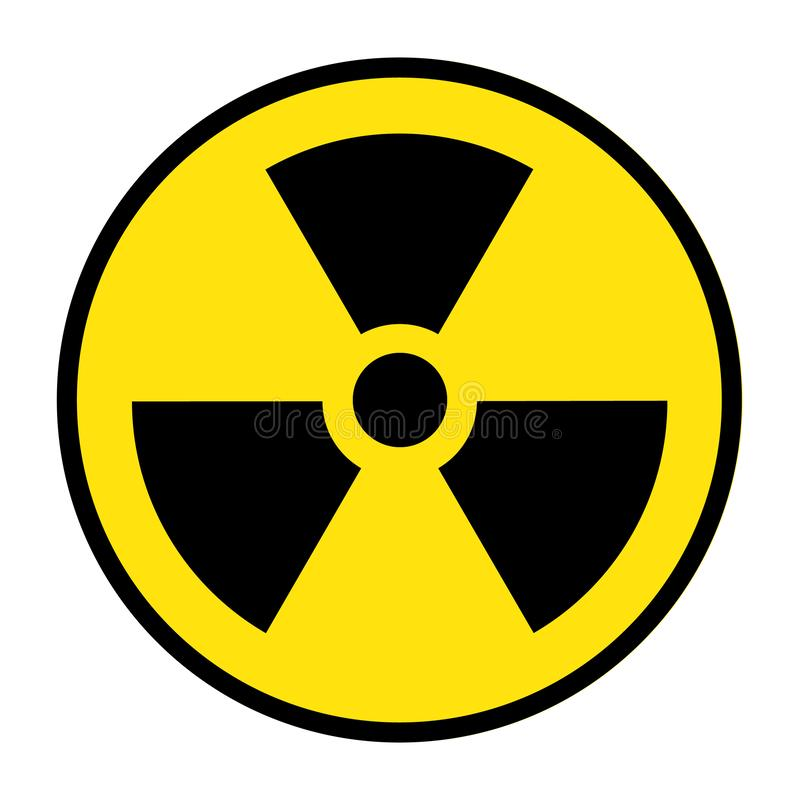 13
Βασιλική Σόφτα Υπ. Διδάκτωρ, Τμήμα Ιατρικής Φυσικής
ΠΑΝΕΠΙΣΤΗΜΙΟ ΘΕΣΣΑΛΙΑΣ
ΤΜΗΜΑ ΙΑΤΡΙΚΗΣ
Εργαστήριο Ιατρικής Φυσικής
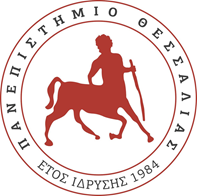 Ραδιενέργεια
Φύση των ακτινοβολιών που εκπέμπουν οι ραδιενεργοί πυρήνες:
σωμάτια α (πυρήνες 42He)
σωμάτια β (ηλεκτρόνια  β- ή e-) ή (ποζιτρόνια β+ ή e+)
H/M ακτινοβολία γ (φωτόνια)
εκπομπή νετρονίων
ακτινοβολία X (εξωπυρηνική)
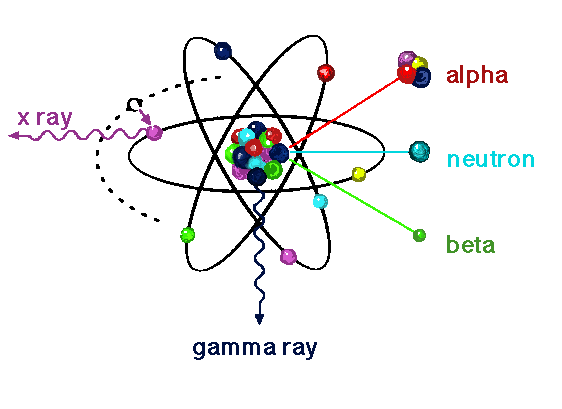 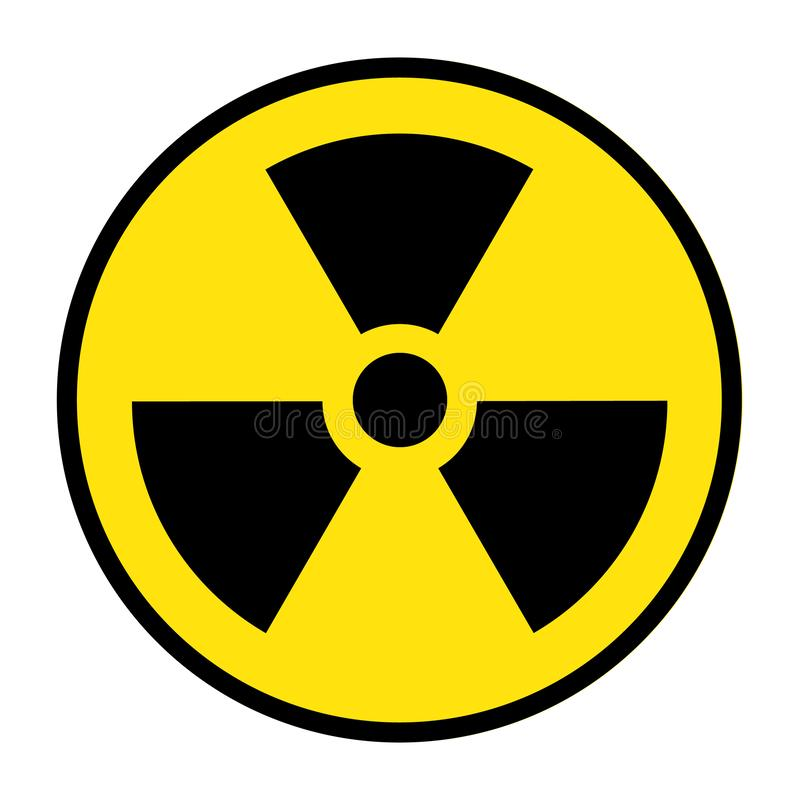 14
Βασιλική Σόφτα Υπ. Διδάκτωρ, Τμήμα Ιατρικής Φυσικής
ΠΑΝΕΠΙΣΤΗΜΙΟ ΘΕΣΣΑΛΙΑΣ
ΤΜΗΜΑ ΙΑΤΡΙΚΗΣ
Εργαστήριο Ιατρικής Φυσικής
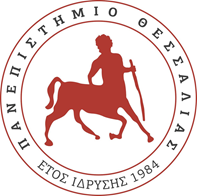 Ραδιενέργεια
Ακτινοβολία α
Η ακτινοβολία α είναι σωματιδιακή ακτινοβολία, η οποία εκπέμπεται από ραδιενεργούς πυρήνες και μπορεί να παραχθεί σε επιταχυντές σωματιδίων. 
Το σωματίδιο άλφα είναι η σύζευξη δύο πρωτονίων και δύο νετρονίων. Η δομή αυτή έχει συνολικά μηδενικό σπιν και είναι ταυτόσημη με αυτήν ενός πυρήνα του ατόμου του 4He.
Το σωματίδιο άλφα είναι σχετικά βαρύ διότι αποτελείται από δύο πρωτόνια και δύο νετρόνια και μεταφέρει σχετικά μεγάλο ηλεκτρικό φορτίο (+2).
Τα σωματίδια άλφα αλληλεπιδρούν με την ύλη, επιβραδύνονται έντονα λόγω των ισχυρών ηλεκτρομαγνητικών και βαρυτικών πεδίων που περιβάλλουν τα άτομα με αποτέλεσμα την άμεση απορρόφηση τους στα πρώτα κιόλας πάχη του υλικού που συναντούν.
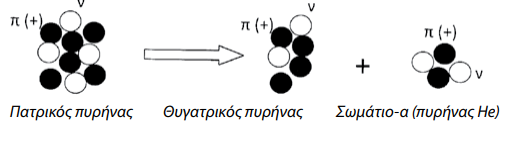 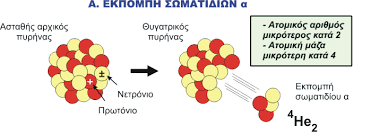 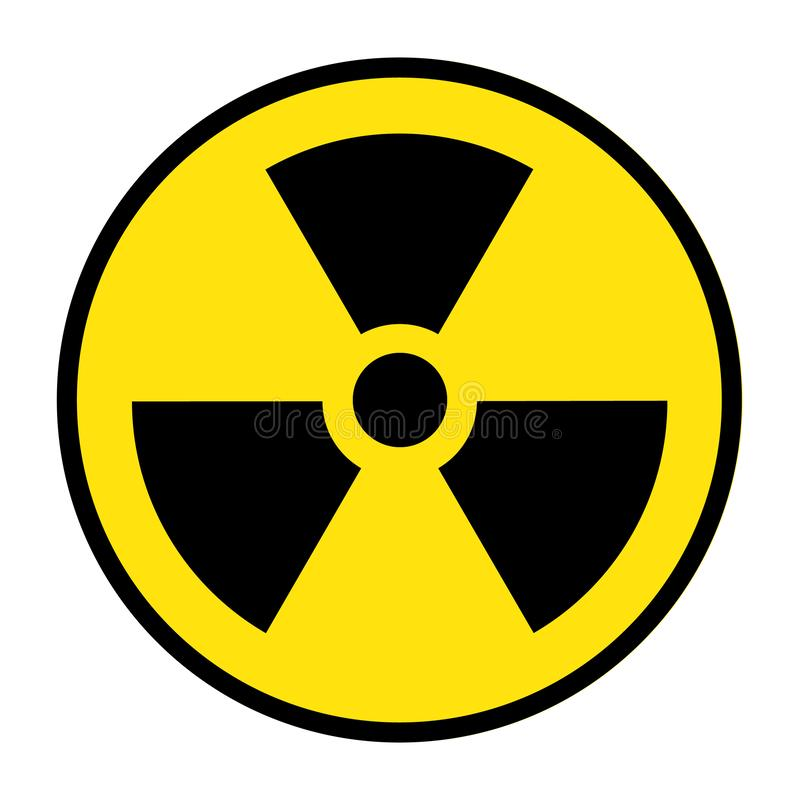 15
Βασιλική Σόφτα Υπ. Διδάκτωρ, Τμήμα Ιατρικής Φυσικής
ΠΑΝΕΠΙΣΤΗΜΙΟ ΘΕΣΣΑΛΙΑΣ
ΤΜΗΜΑ ΙΑΤΡΙΚΗΣ
Εργαστήριο Ιατρικής Φυσικής
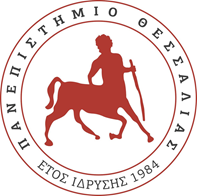 Ραδιενέργεια
Ακτινοβολία β
Η ακτινοβολία β είναι σωματιδιακή ακτινοβολία, η οποία εκπέμπεται από ραδιενεργούς πυρήνες και μπορεί να παραχθεί σε επιταχυντές σωματιδίων. 
Τα σωματίδια βήτα είναι σωματίδια υψηλής ενέργειας, είτε ηλεκτρόνια υψηλής ταχύτητας ή ποζιτρόνια που εκπέμπονται από ορισμένες μορφές ραδιενεργών πυρήνων, όπως το 40Κ. 
Τα σωματίδια βήτα που εκπέμπονται, είναι μια μορφή ιονίζουσας ακτινοβολίας, επίσης γνωστή ως ακτινοβολία βήτα. 
Η παραγωγή των σωματιδίων βήτα ονομάζεται διάσπαση βήτα και συμβολίζονται διεθνώς με το ελληνικό γράμμα βήτα (β). Υπάρχουν δύο μορφές της διάσπασης βήτα, β- και β + , οι οποίες παράγουν αντίστοιχα ηλεκτρόνια (η β-) και ποζιτρόνια (η β +).
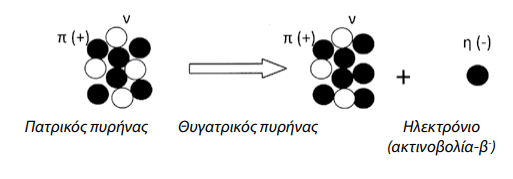 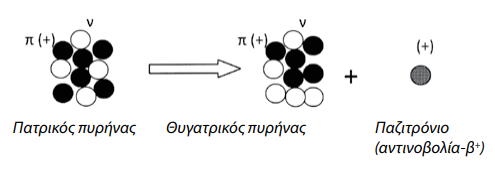 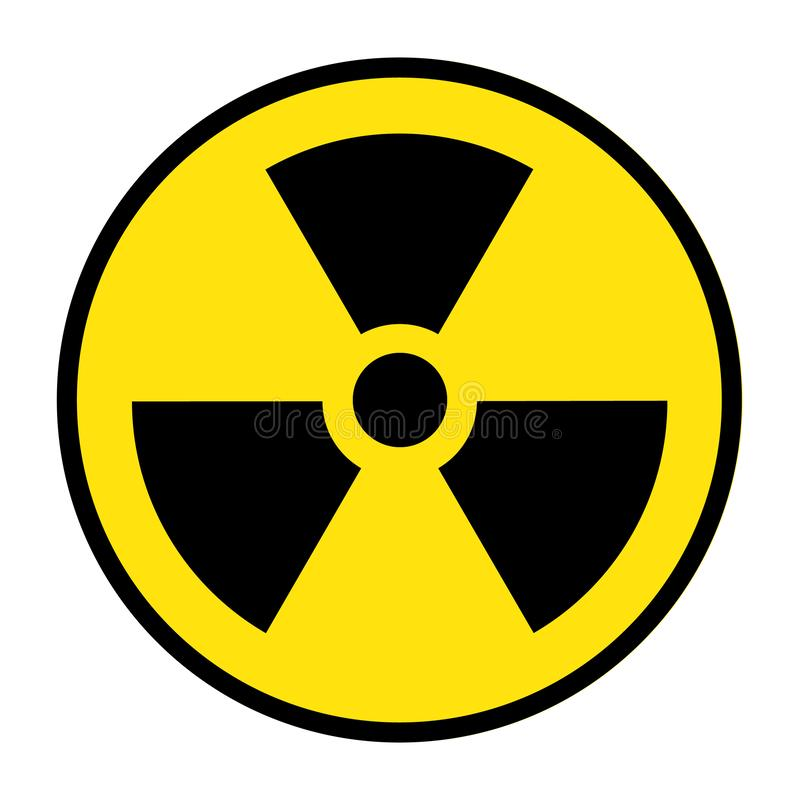 16
Βασιλική Σόφτα Υπ. Διδάκτωρ, Τμήμα Ιατρικής Φυσικής
ΠΑΝΕΠΙΣΤΗΜΙΟ ΘΕΣΣΑΛΙΑΣ
ΤΜΗΜΑ ΙΑΤΡΙΚΗΣ
Εργαστήριο Ιατρικής Φυσικής
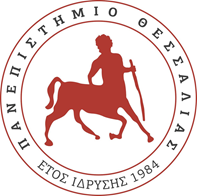 Ραδιενέργεια
Ακτινοβολία γ
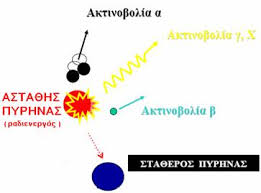 Η εκπομπή γάμμα εμφανίζεται συνήθως σε συνδυασμό με την άλφα και την βήτα εκπομπή. 
Γάμμα διάσπαση ονομάζεται το φαινόμενο κατά το οποίο ένας πυρήνας βρίσκεται σε διεγερμένη κατάσταση, λόγω των εκπομπών άλβα και βήτα, εκπέμπει ενέργεια με την μορφή ακτινοβολίας γ και μεταπίπτει σε κατάσταση χαμηλότερης ενέργειας.
Το αρχικό άλφα ή βήτα σωματίδιο και η επακόλουθη εκπομπή ακτίνων γάμμα εκπέμπονται σχεδόν ταυτόχρονα.
Οι ακτίνες γάμμα δεν φέρουν κανένα φορτίο ή μάζα και κατά συνέπεια η εκπομπή των ακτίνων γάμμα από έναν πυρήνα δεν οδηγεί σε καμιά αλλαγή στις χημικές ιδιότητες του πυρήνα αλλά μόνο στην απώλεια ενός ορισμένου ποσού ακτινοβόλου ενέργειας.
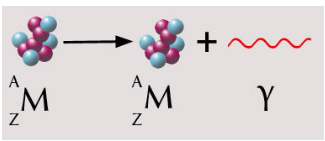 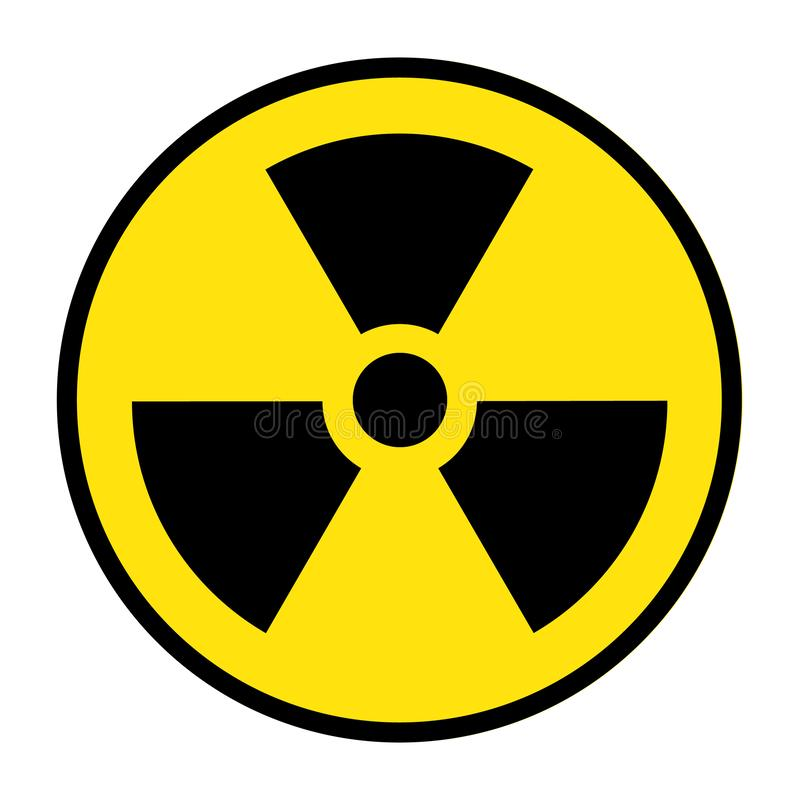 17
Βασιλική Σόφτα Υπ. Διδάκτωρ, Τμήμα Ιατρικής Φυσικής
ΠΑΝΕΠΙΣΤΗΜΙΟ ΘΕΣΣΑΛΙΑΣ
ΤΜΗΜΑ ΙΑΤΡΙΚΗΣ
Εργαστήριο Ιατρικής Φυσικής
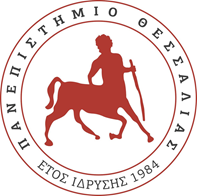 Ραδιενέργεια
Διεισδυτικότητα
Η ονομασία των παραπάνω ραδιενεργών διασπάσεων ως α, β, και γ είναι ιστορική και έχει να κάνει με τη διεισδυτικότητα της ακτινοβολίας που τις συνοδεύει.
Η ακτινοβολία-α χαρακτηρίζεται από πολύ μικρή διεισδυτικότητα (μπορεί να θωρακιστεί με μικρό πάχος απορροφητή, ακόμη και με ένα φύλλο χαρτί).
Η ακτινοβολία-β χαρακτηρίζεται από περιορισμένη διεισδυτικότητα (μπορεί να θωρακιστεί με ικανό πάχος υλικού μικρού ατομικού αριθμού, π.χ. ένα φύλλο Plexiglass).
Η ακτινοβολία-γ χαρακτηρίζεται από σημαντική διεισδυτικότητα (μπορεί να θωρακιστεί μόνο με υλικά υψηλού ατομικού αριθμού, π.χ. μολύβδου κατάλληλου πάχους ή άλλα υλικά αυξημένου σχετικά πάχους π.χ. σκυρόδεμα).
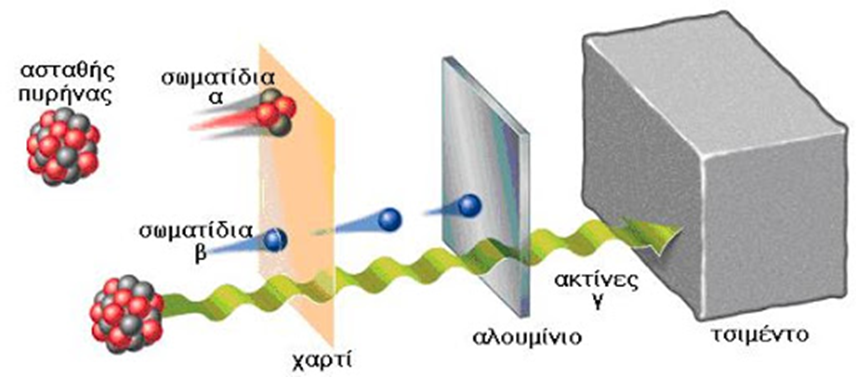 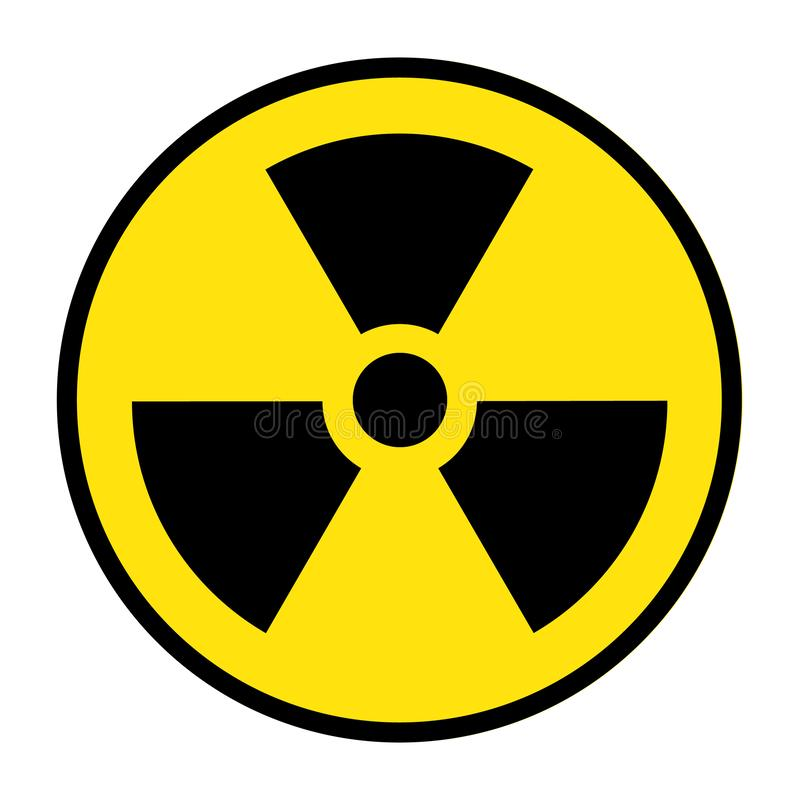 18
Βασιλική Σόφτα Υπ. Διδάκτωρ, Τμήμα Ιατρικής Φυσικής
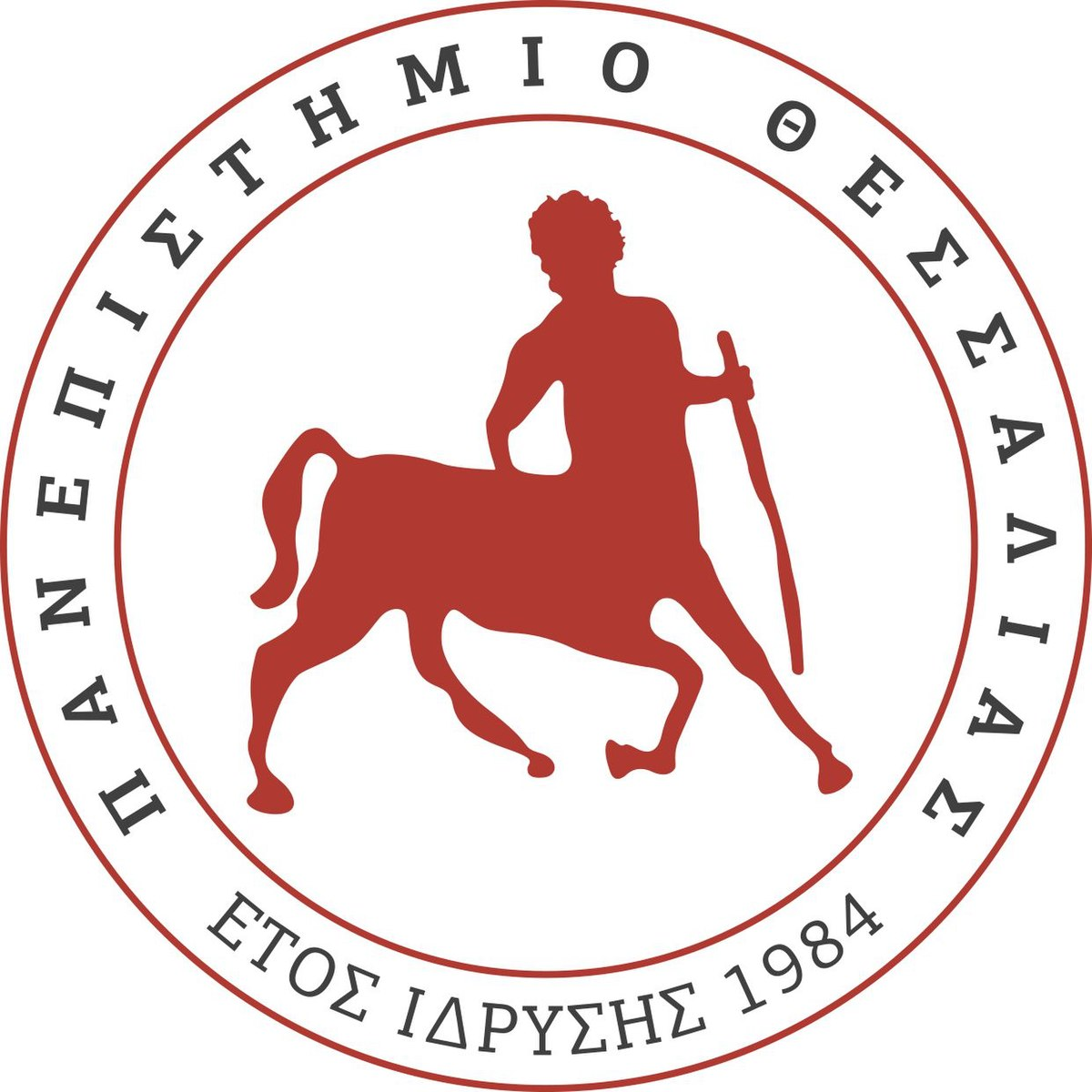 ΠΑΝΕΠΙΣΤΗΜΙΟ ΘΕΣΣΑΛΙΑΣ
ΤΜΗΜΑ ΙΑΤΡΙΚΗΣ
Εργαστήριο Ιατρικής Φυσικής
Ραδιενέργεια
Νόμος Ραδιενεργών Διασπάσεων
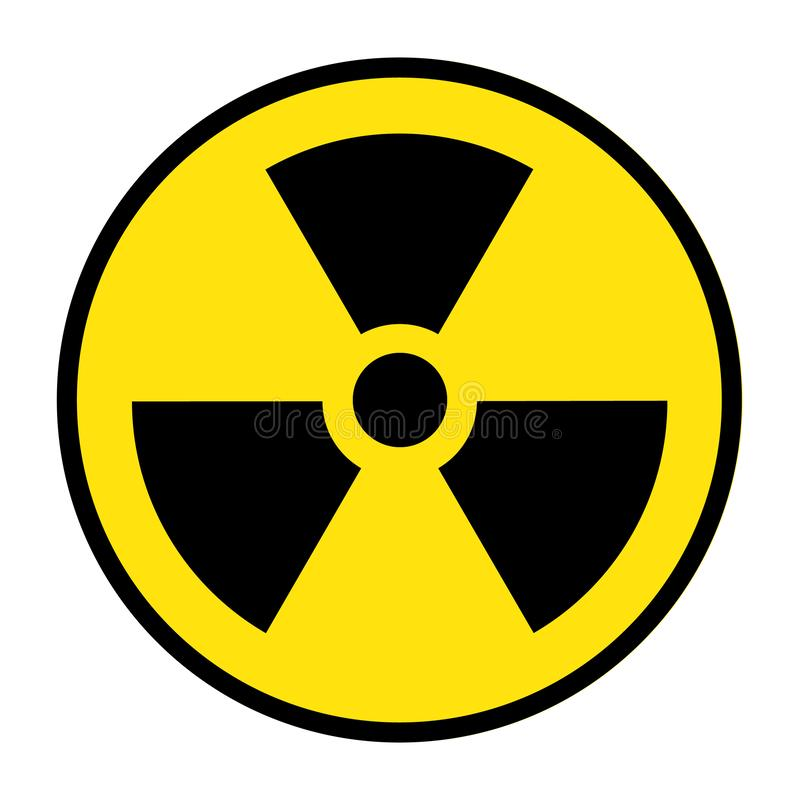 13/10/2021
19
Βασιλική Σόφτα Υπ. Διδάκτωρ, Τμήμα Ιατρικής Φυσικής
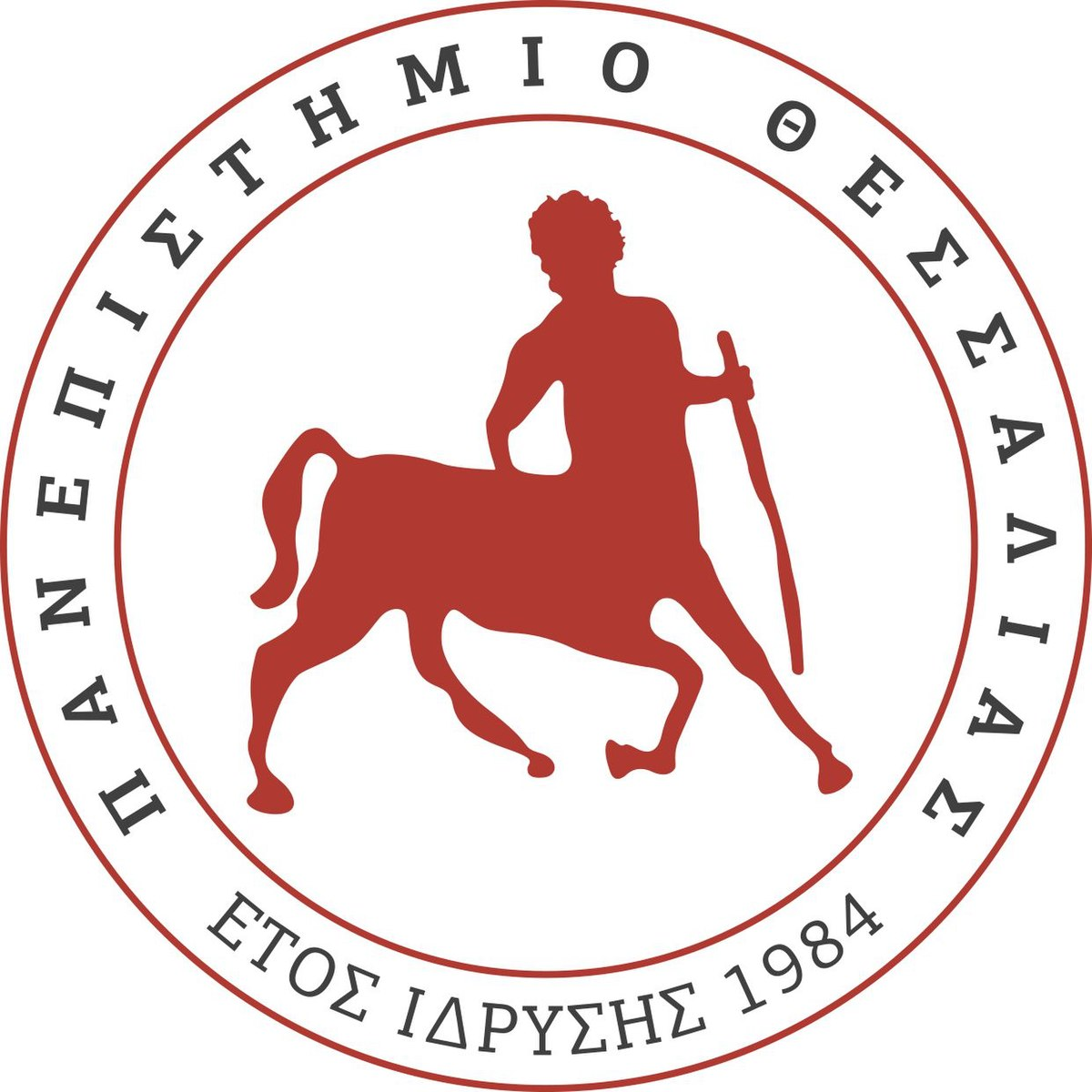 ΠΑΝΕΠΙΣΤΗΜΙΟ ΘΕΣΣΑΛΙΑΣ
ΤΜΗΜΑ ΙΑΤΡΙΚΗΣ
Εργαστήριο Ιατρικής Φυσικής
Ραδιενέργεια
Νόμος Ραδιενεργών Διασπάσεων
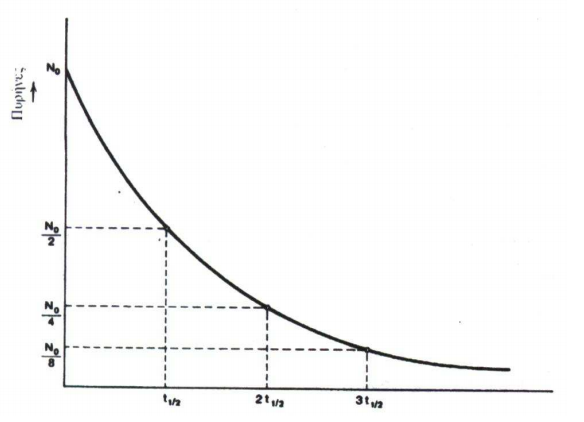 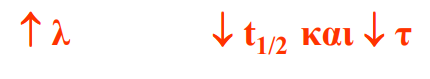 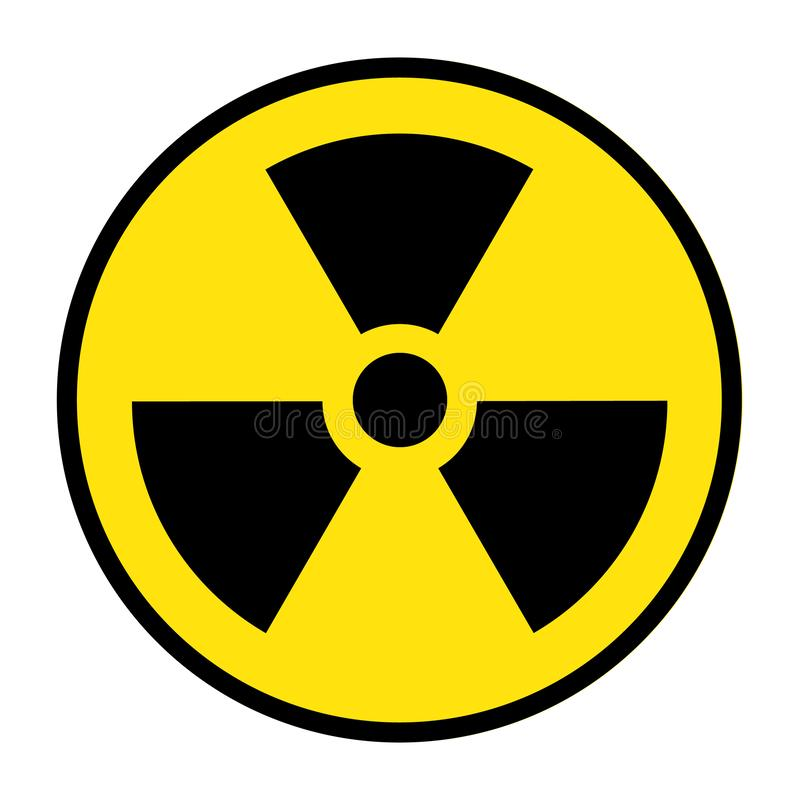 13/10/2021
20
Βασιλική Σόφτα Υπ. Διδάκτωρ, Τμήμα Ιατρικής Φυσικής
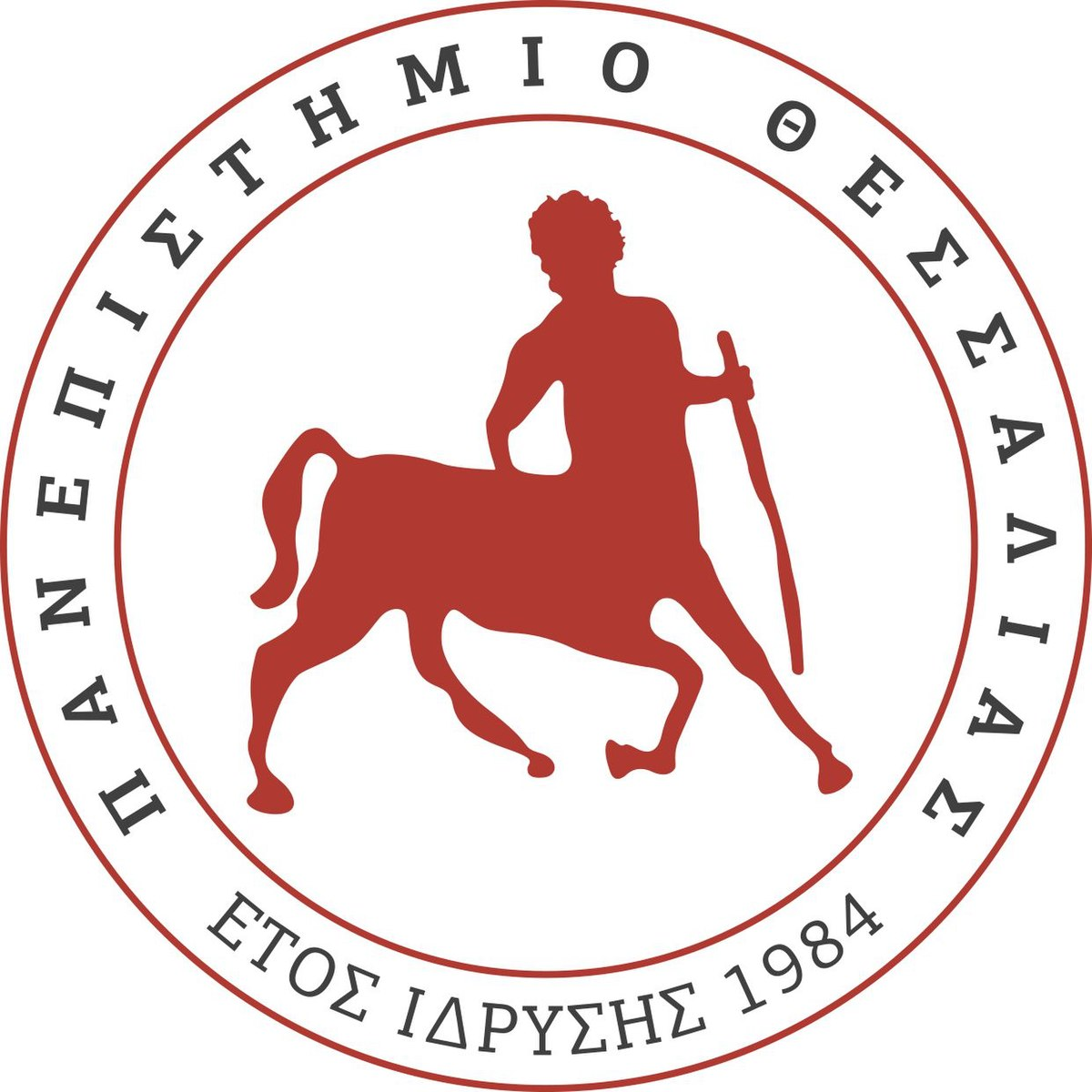 ΠΑΝΕΠΙΣΤΗΜΙΟ ΘΕΣΣΑΛΙΑΣ
ΤΜΗΜΑ ΙΑΤΡΙΚΗΣ
Εργαστήριο Ιατρικής Φυσικής
Ραδιενέργεια
Νόμος Ραδιενεργών Διασπάσεων
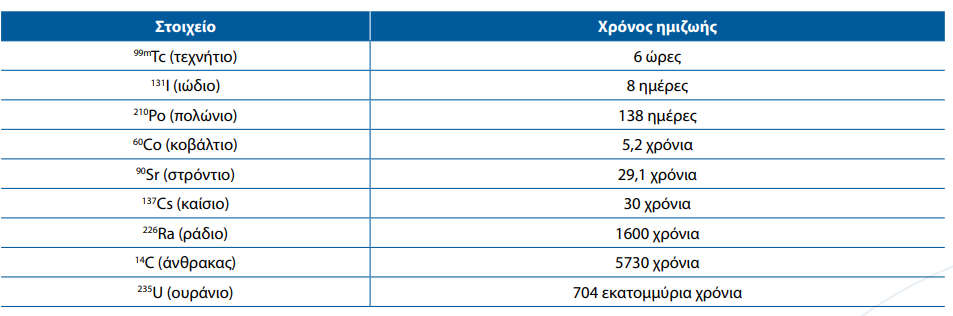 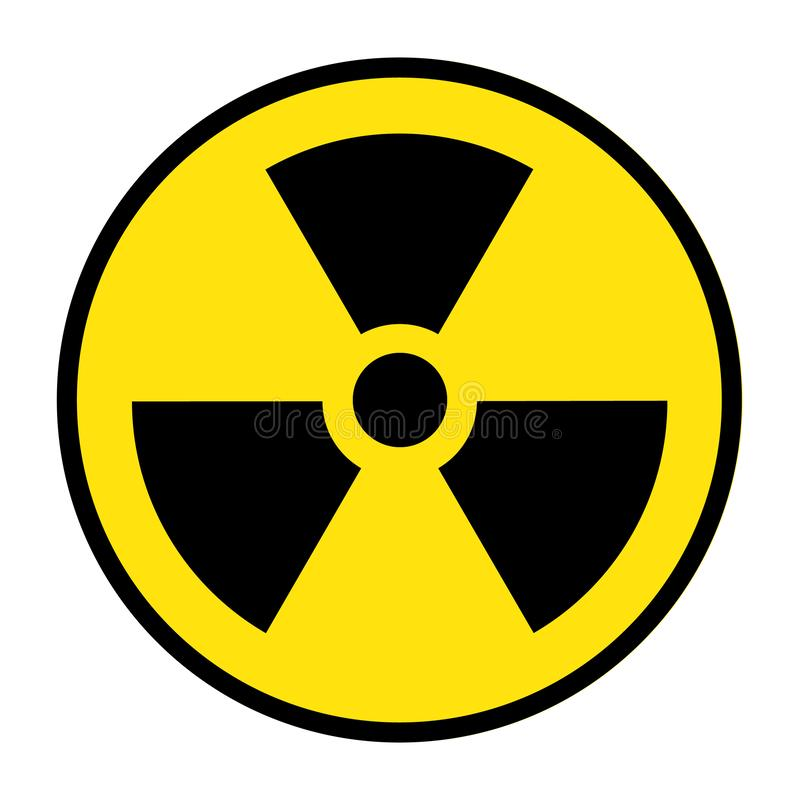 13/10/2021
21
Βασιλική Σόφτα Υπ. Διδάκτωρ, Τμήμα Ιατρικής Φυσικής
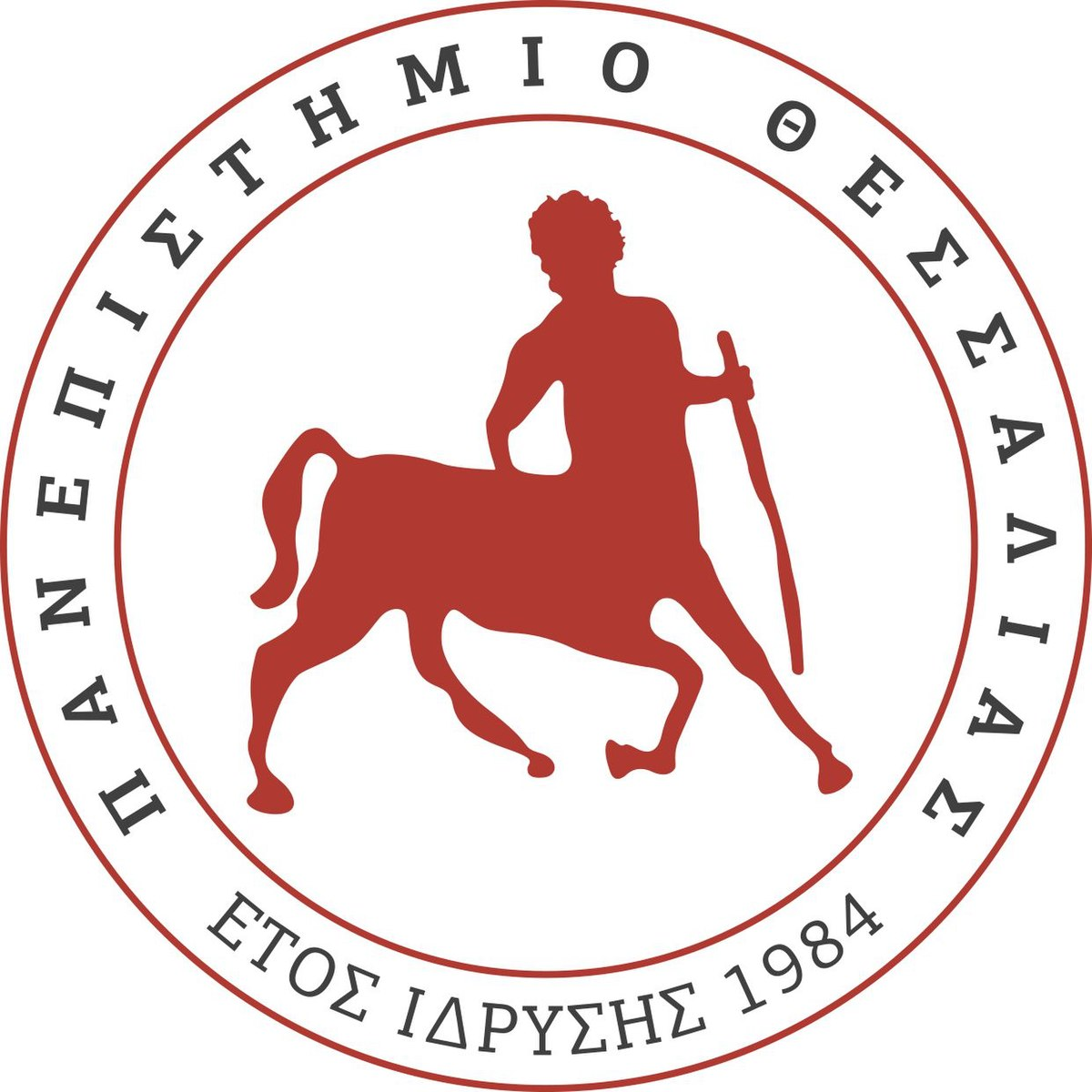 ΠΑΝΕΠΙΣΤΗΜΙΟ ΘΕΣΣΑΛΙΑΣ
ΤΜΗΜΑ ΙΑΤΡΙΚΗΣ
Εργαστήριο Ιατρικής Φυσικής
Ραδιενέργεια
Ενεργότητα
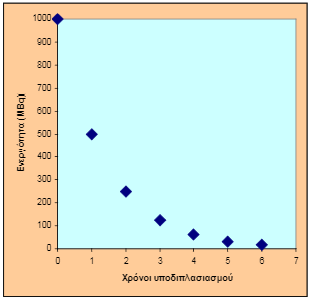 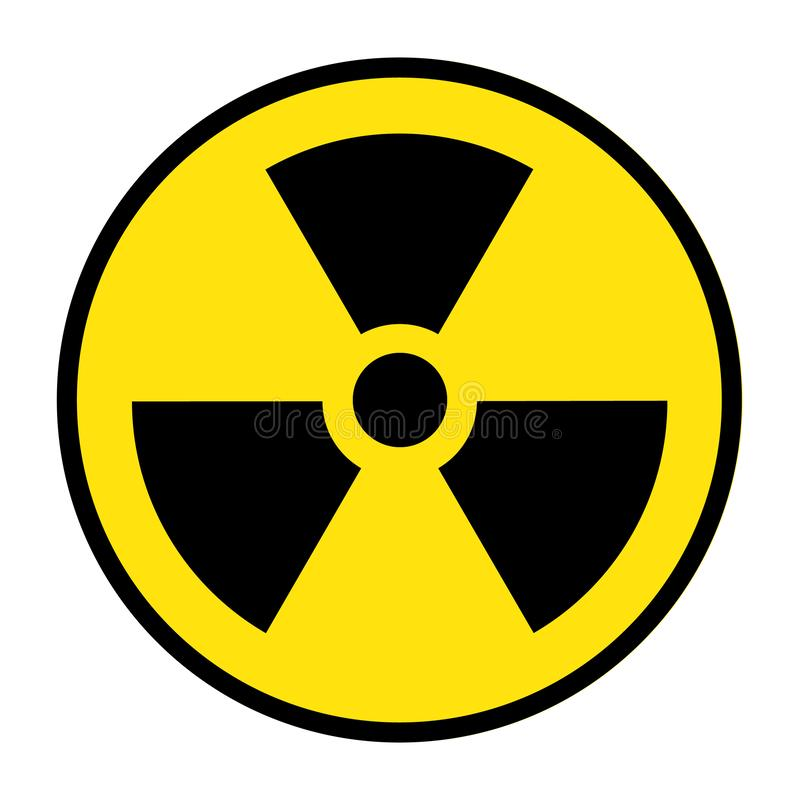 13/10/2021
22
Βασιλική Σόφτα Υπ. Διδάκτωρ, Τμήμα Ιατρικής Φυσικής
20%
80%
ΠΑΝΕΠΙΣΤΗΜΙΟ ΘΕΣΣΑΛΙΑΣ
ΤΜΗΜΑ ΙΑΤΡΙΚΗΣ
Εργαστήριο Ιατρικής Φυσικής
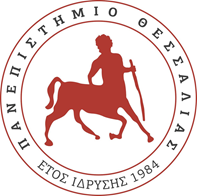 Είδη ακτινοβολιών
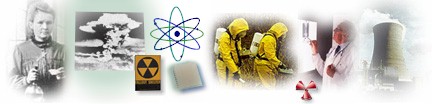 Πηγές Ακτινοβολίας
Φυσικές Πηγές Ακτινοβολίας:
Τεχνικές Πηγές Ακτινοβολίας:
Εδαφος
Ατμοσφαίρα
Διάστημα
Παραγωγή Ενέργειας
Πολεμική Βιομηχανία
Ιατρική
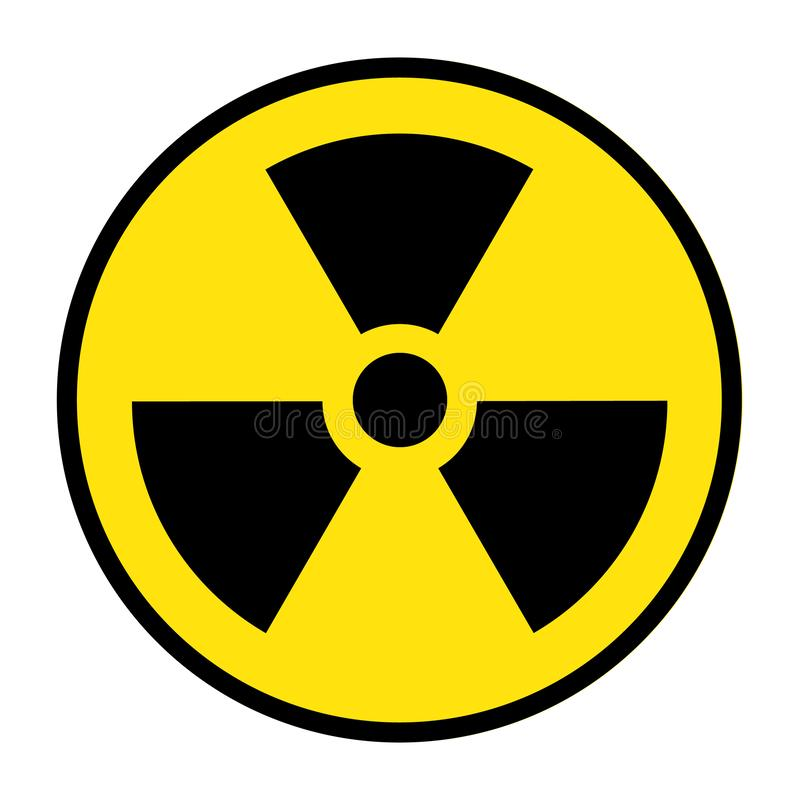 23
Βασιλική Σόφτα Υπ. Διδάκτωρ, Τμήμα Ιατρικής Φυσικής
ΠΑΝΕΠΙΣΤΗΜΙΟ ΘΕΣΣΑΛΙΑΣ
ΤΜΗΜΑ ΙΑΤΡΙΚΗΣ
Εργαστήριο Ιατρικής Φυσικής
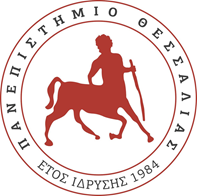 Ηλεκτρομαγνητική ακτινοβολία
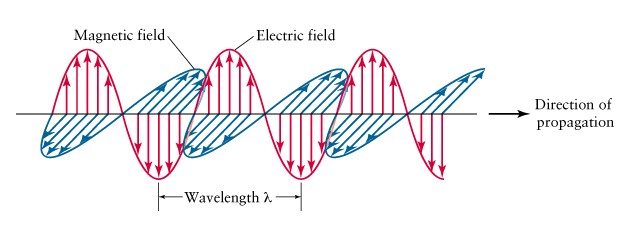 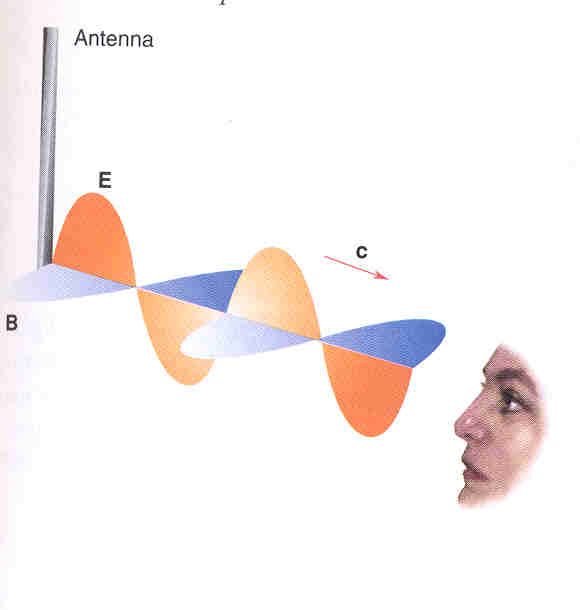 Η ηλεκτρομαγνητική ακτινοβολία έχει κυματικές ιδιότητες
Μεταφέρει διακριτά ποσά ενέργεια (quantum) τα οποία ονομάζονται φωτόνια.
Το φωτόνιο δεν έχει φορτίο και υπακούει στους νόμους της κβαντομηχανικής.
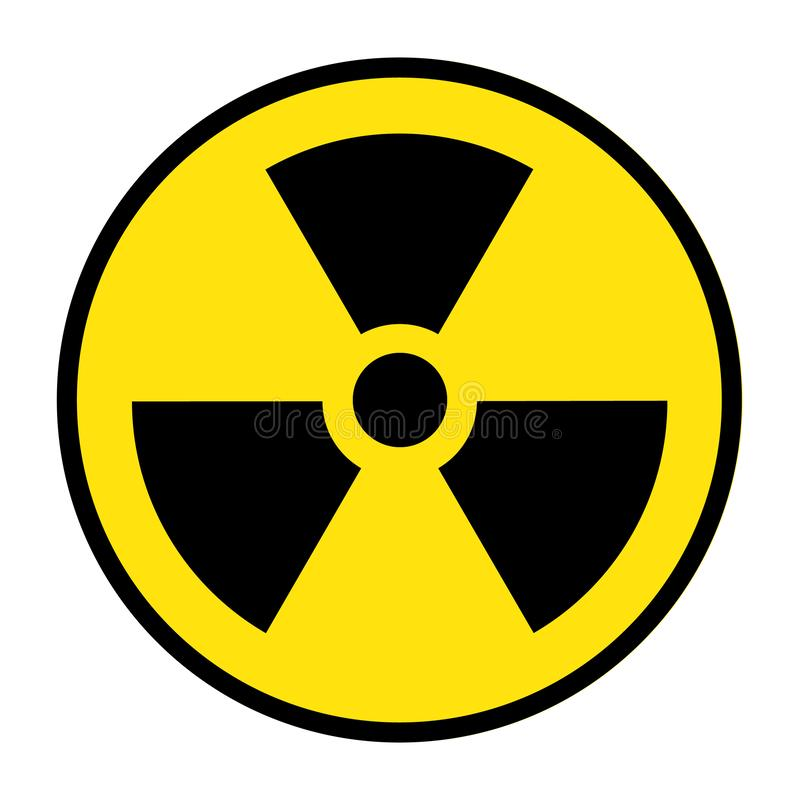 24
Βασιλική Σόφτα Υπ. Διδάκτωρ, Τμήμα Ιατρικής Φυσικής
ΠΑΝΕΠΙΣΤΗΜΙΟ ΘΕΣΣΑΛΙΑΣ
ΤΜΗΜΑ ΙΑΤΡΙΚΗΣ
Εργαστήριο Ιατρικής Φυσικής
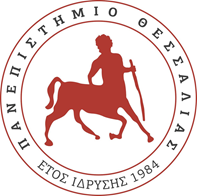 Ηλεκτρομαγνητική ακτινοβολία
Φωτόνιο
Το φωτόνιο είναι ο “μεσολαβητής” της ηλεκτρομαγνητικής αλληλεπίδρασης
 Το φωτόνιο μπορεί να αντιδράσει μόνο με αντικείμενα τα οποία φέρουν ηλεκτρικό φορτίο !!!!!
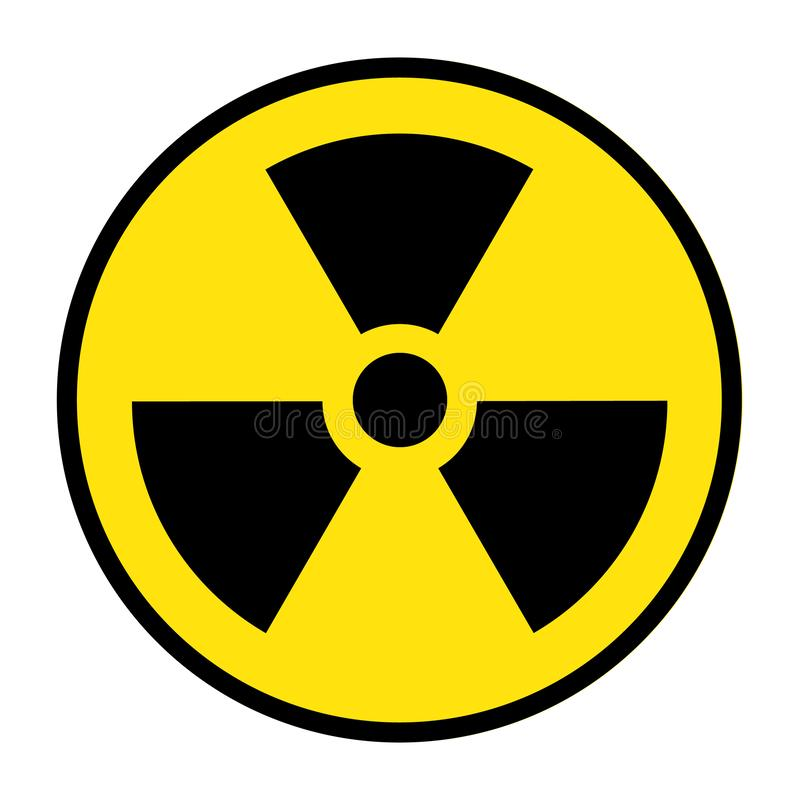 25
Βασιλική Σόφτα Υπ. Διδάκτωρ, Τμήμα Ιατρικής Φυσικής
ΠΑΝΕΠΙΣΤΗΜΙΟ ΘΕΣΣΑΛΙΑΣ
ΤΜΗΜΑ ΙΑΤΡΙΚΗΣ
Εργαστήριο Ιατρικής Φυσικής
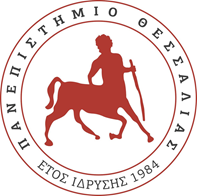 Ηλεκτρομαγνητική ακτινοβολία
Μήκος Κύματος
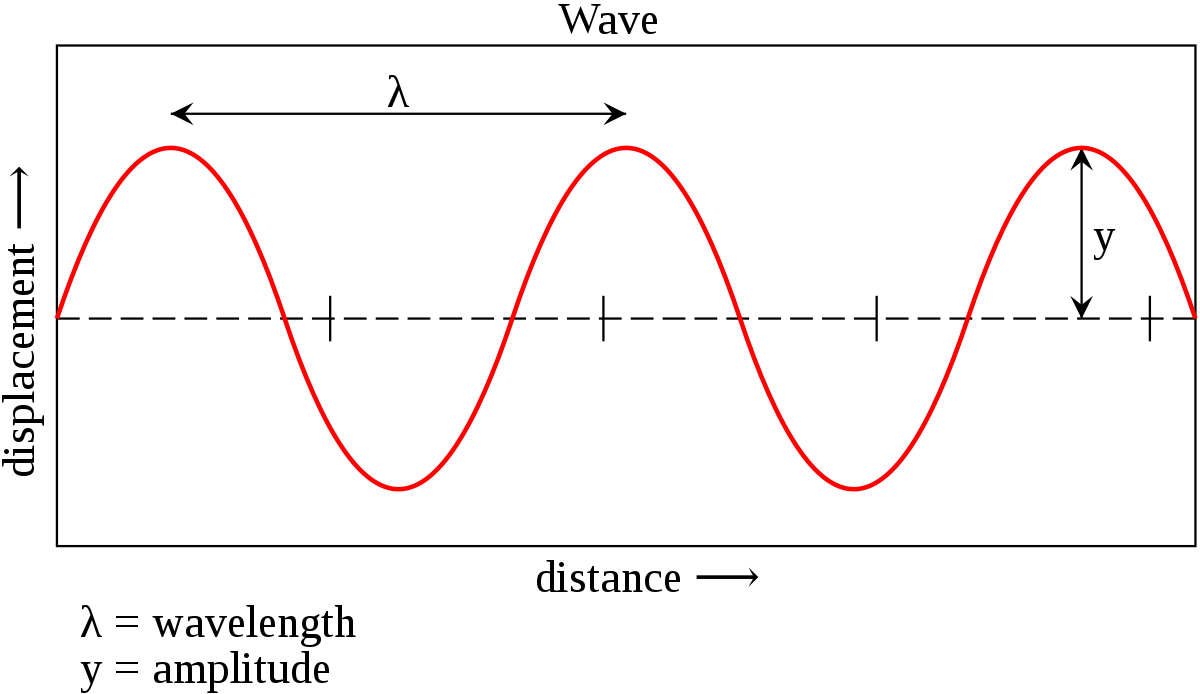 Το μήκος κύματος, λ, είναι η απόσταση από μία κορυφή έως την επομένη
Το μήκος κύματος καθορίζει το χρώμα του φωτός
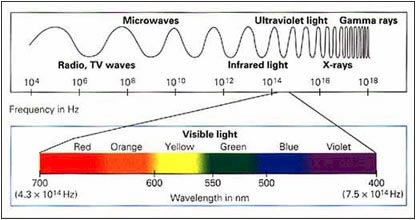 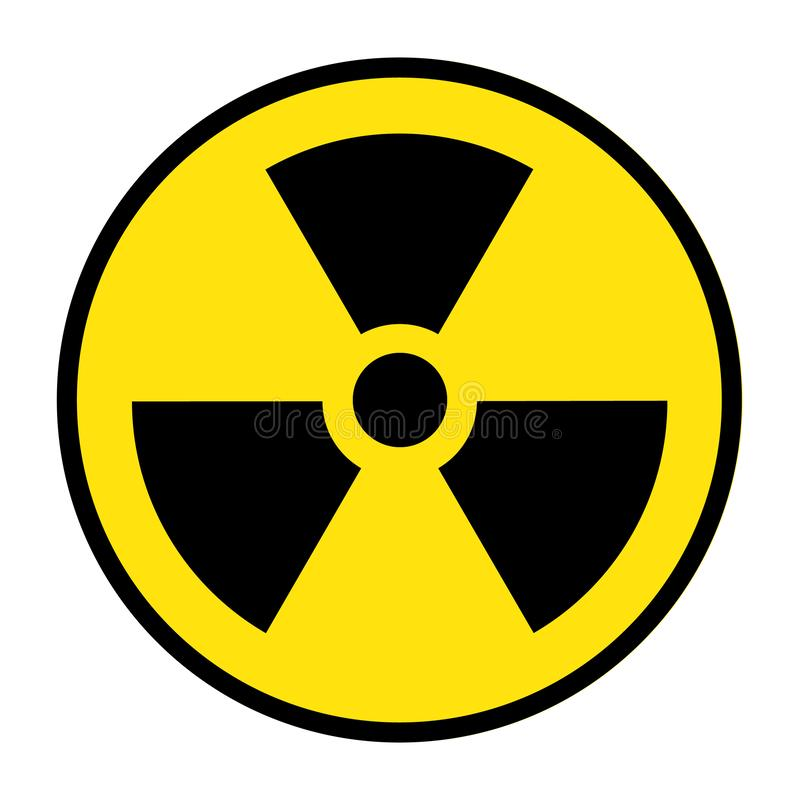 26
Βασιλική Σόφτα Υπ. Διδάκτωρ, Τμήμα Ιατρικής Φυσικής
ΠΑΝΕΠΙΣΤΗΜΙΟ ΘΕΣΣΑΛΙΑΣ
ΤΜΗΜΑ ΙΑΤΡΙΚΗΣ
Εργαστήριο Ιατρικής Φυσικής
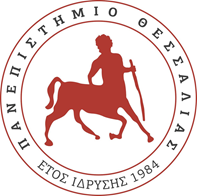 Ηλεκτρομαγνητική ακτινοβολία
Συχνότητα - Ενέργεια
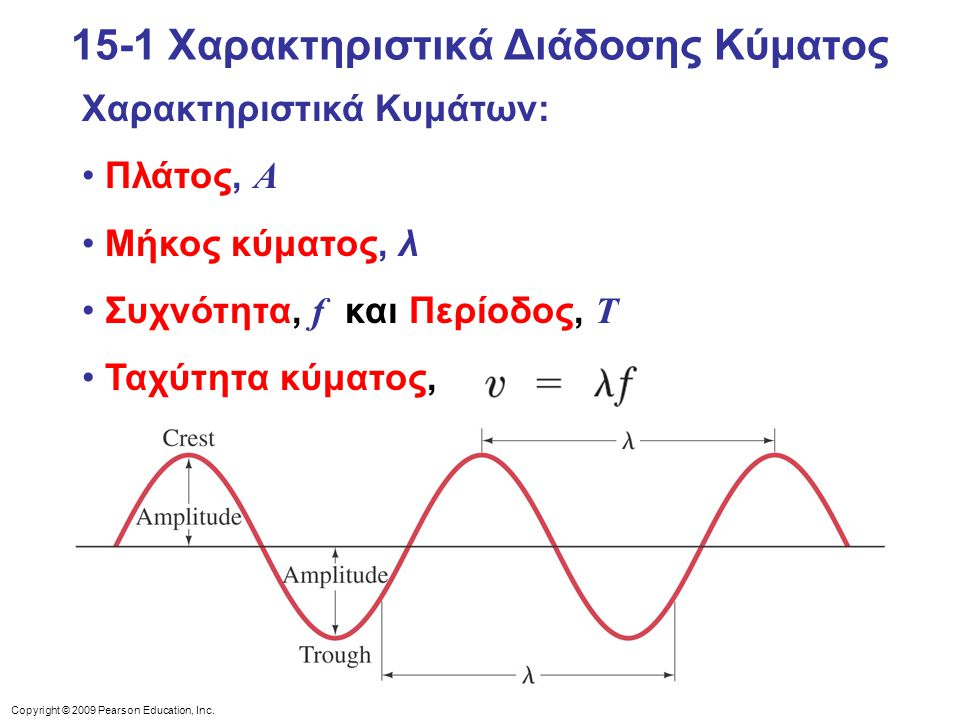 Οσο υψηλότερη είναι η συχνότητα του Η/Μ κύματος τόσο χαμηλότερη ενέργεια μεταφέρει
Η ταχύτητα του Η/Μ κύματος είναι σταθερά, 
c = 3.00 x 108 m/s
Συχνότητα και μήκος κύματος συνδέονται με την σχέση:
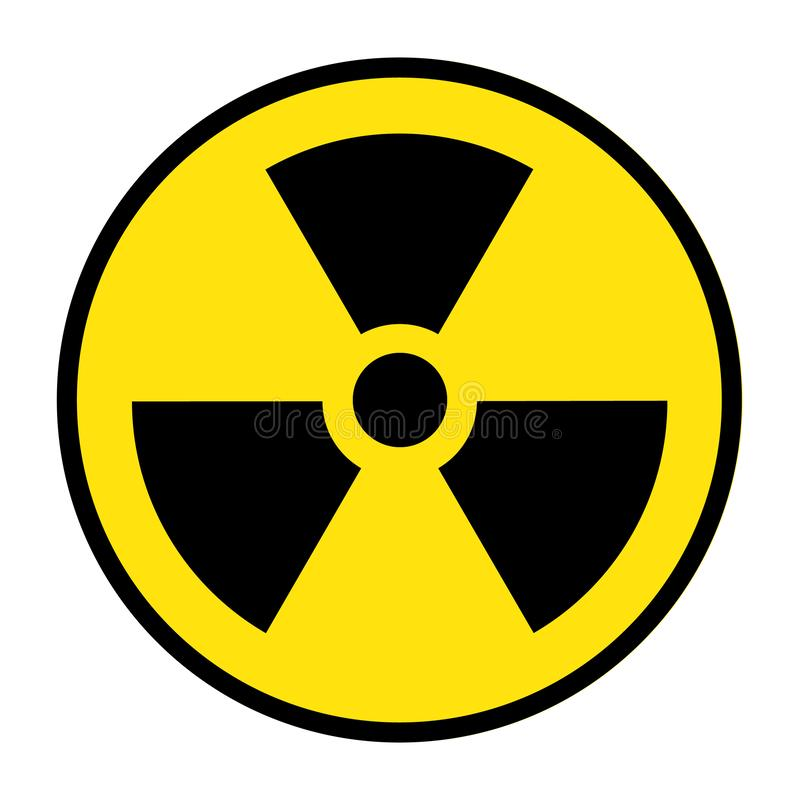 27
Βασιλική Σόφτα Υπ. Διδάκτωρ, Τμήμα Ιατρικής Φυσικής
Κοσμική
ακτινοβολία
Ορατό
Ακτίνες Χ
Μικροκύματα
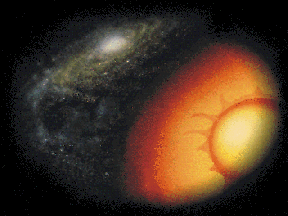 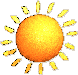 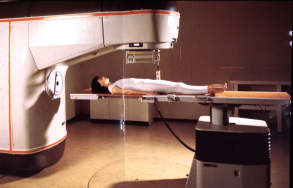 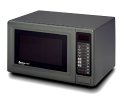 Χαμηλή ενέργεια
Υψηλή ενέργεια
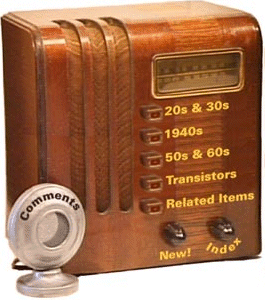 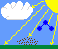 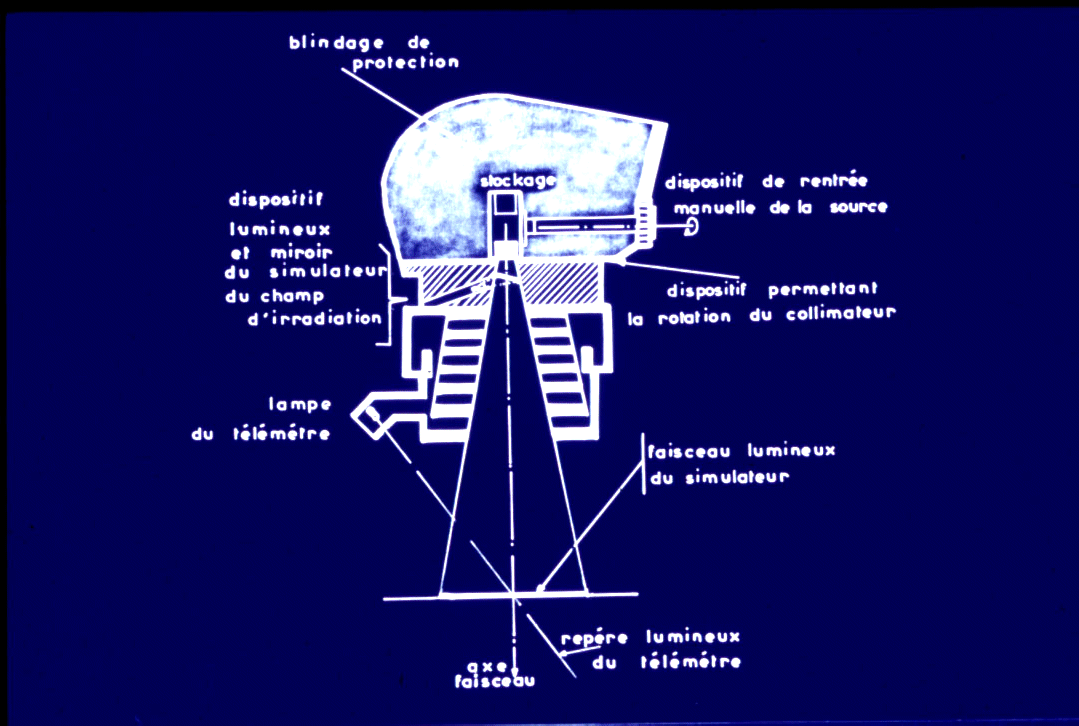 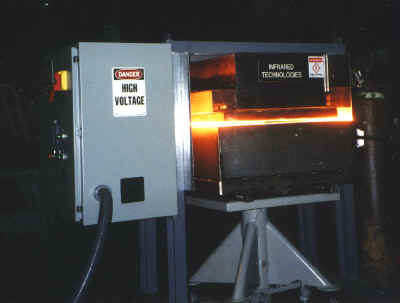 Υπεριώδες
Ακτίνες γ
Υπέρυθρο
Ραδιοφωνικά
κύματα
ΠΑΝΕΠΙΣΤΗΜΙΟ ΘΕΣΣΑΛΙΑΣ
ΤΜΗΜΑ ΙΑΤΡΙΚΗΣ
Εργαστήριο Ιατρικής Φυσικής
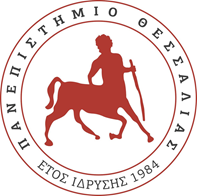 Ηλεκτρομαγνητική ακτινοβολία
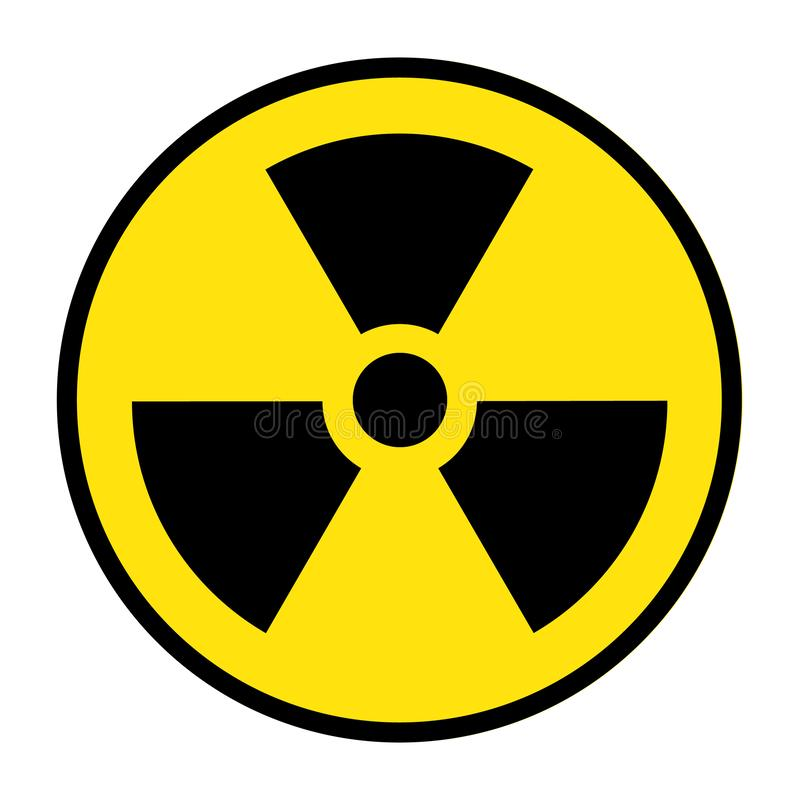 28
Βασιλική Σόφτα Υπ. Διδάκτωρ, Τμήμα Ιατρικής Φυσικής
ΠΑΝΕΠΙΣΤΗΜΙΟ ΘΕΣΣΑΛΙΑΣ
ΤΜΗΜΑ ΙΑΤΡΙΚΗΣ
Εργαστήριο Ιατρικής Φυσικής
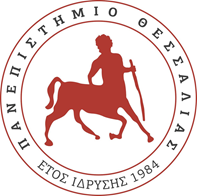 Ηλεκτρομαγνητική ακτινοβολία
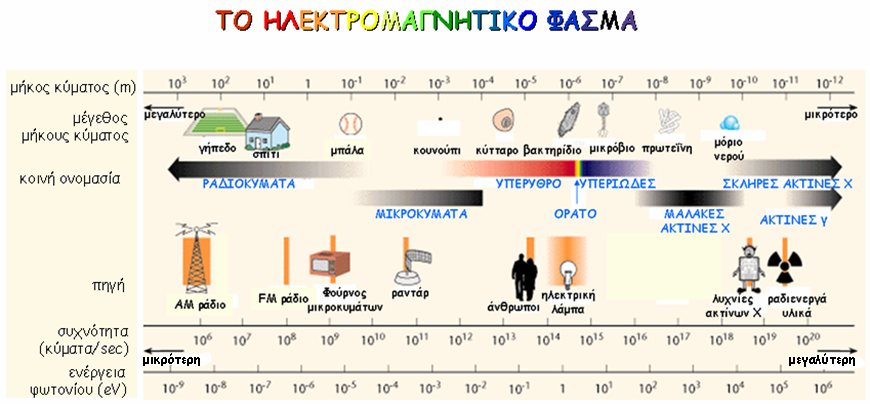 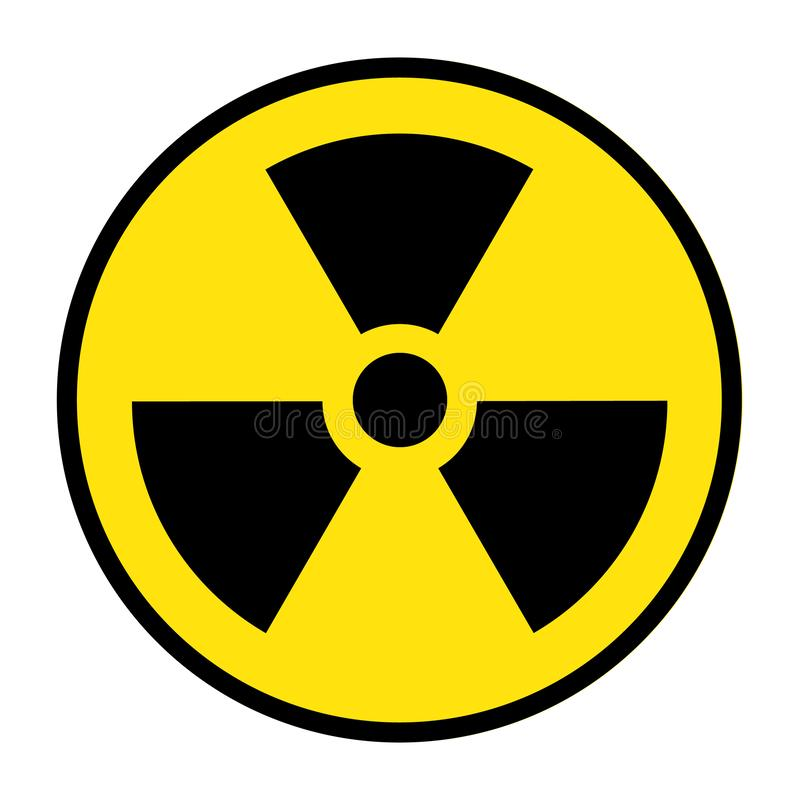 29
Βασιλική Σόφτα Υπ. Διδάκτωρ, Τμήμα Ιατρικής Φυσικής
ΠΑΝΕΠΙΣΤΗΜΙΟ ΘΕΣΣΑΛΙΑΣ
ΤΜΗΜΑ ΙΑΤΡΙΚΗΣ
Εργαστήριο Ιατρικής Φυσικής
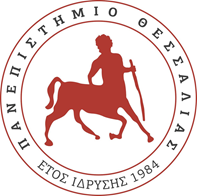 Ηλεκτρομαγνητική ακτινοβολία
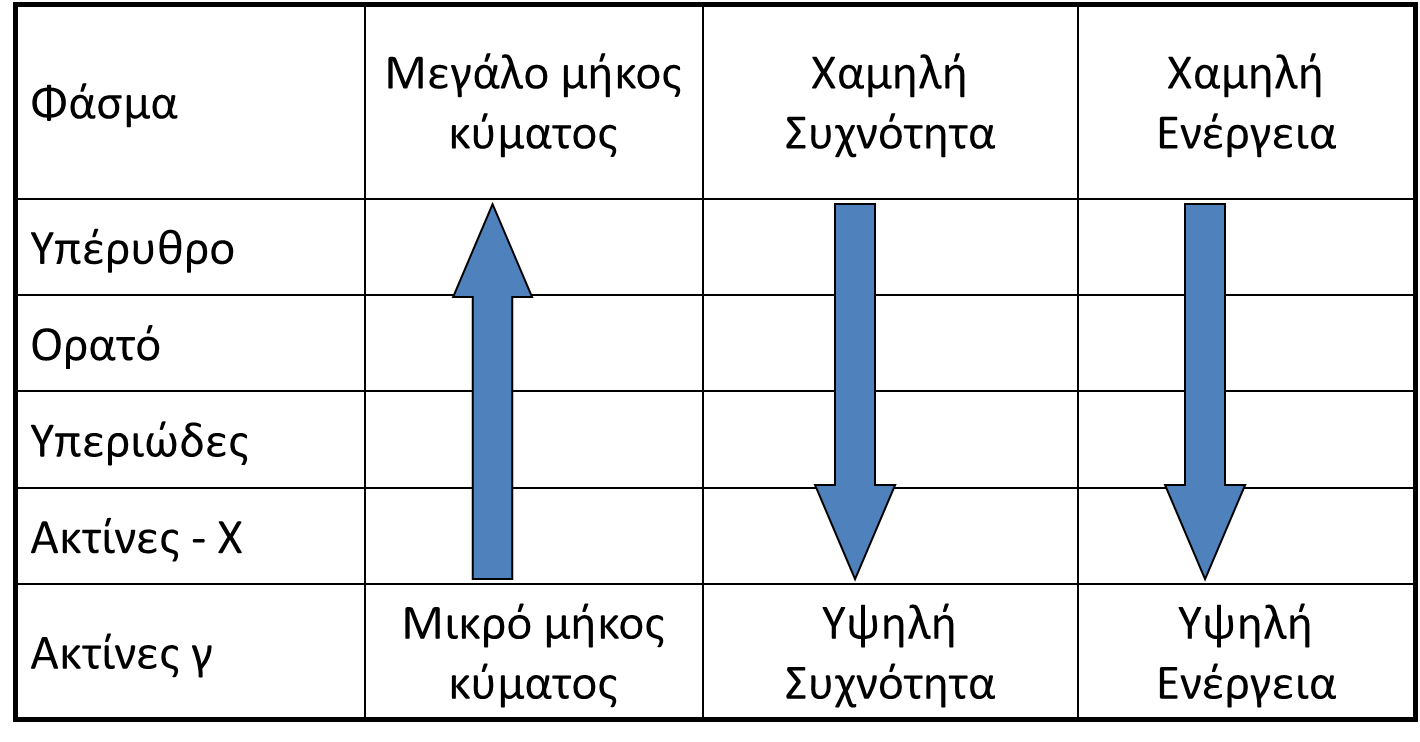 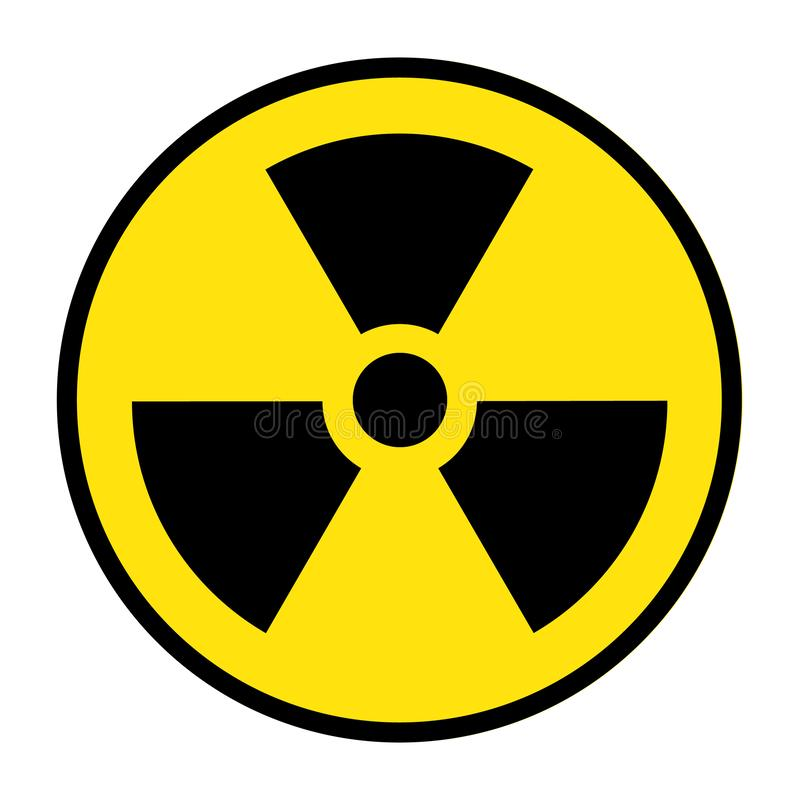 30
Βασιλική Σόφτα Υπ. Διδάκτωρ, Τμήμα Ιατρικής Φυσικής
ΠΑΝΕΠΙΣΤΗΜΙΟ ΘΕΣΣΑΛΙΑΣ
ΤΜΗΜΑ ΙΑΤΡΙΚΗΣ
Εργαστήριο Ιατρικής Φυσικής
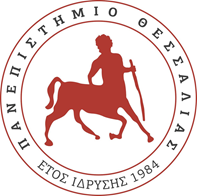 Ηλεκτρομαγνητική ακτινοβολία
Μη-ιοντίζουσα Ηλεκτρομαγνητική Ακτινοβολία
Ιοντίζουσα Ηλεκτρομαγνητική Ακτινοβολία
Αυτού του είδους η ακτινοβολία δεν έχει αρκετή ενέργεια για να απομακρύνει ηλεκτρόνιο από άτομο.
Υπεριώδης ακτινοβολία
Ορατό φώς
Υπέρυθρη ακτινοβολία
Μικροκύματα
Ραδιοκύματα
Αυτού του είδους η ακτινοβολία έχει αρκετή ενέργεια για να απομακρύνει ηλεκτρόνιο από άτομο.
Ακτίνες γ
Ακτίνες Χ
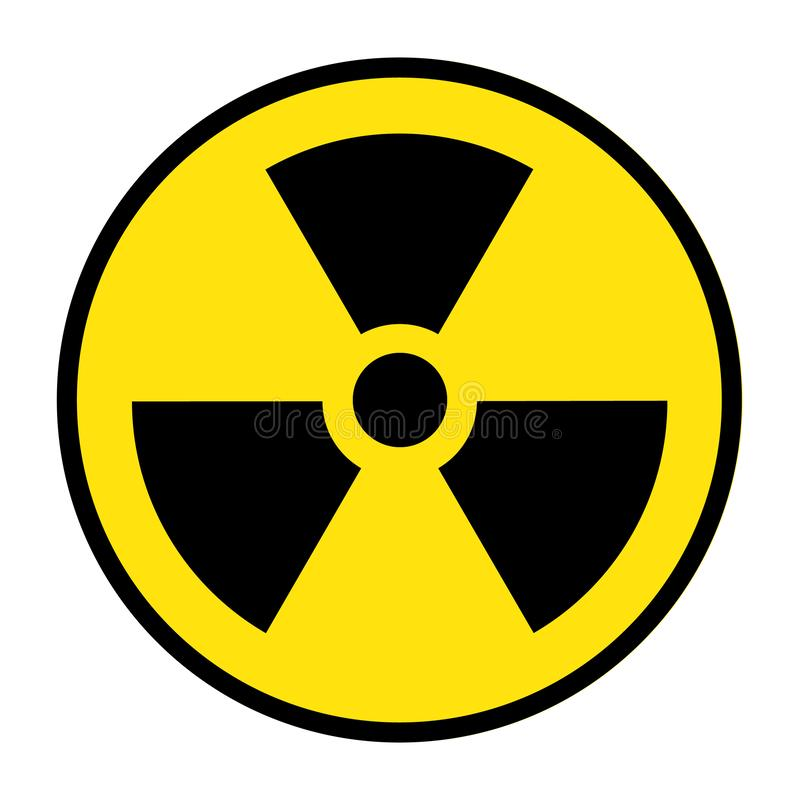 31
Βασιλική Σόφτα Υπ. Διδάκτωρ, Τμήμα Ιατρικής Φυσικής
ΠΑΝΕΠΙΣΤΗΜΙΟ ΘΕΣΣΑΛΙΑΣ
ΤΜΗΜΑ ΙΑΤΡΙΚΗΣ
Εργαστήριο Ιατρικής Φυσικής
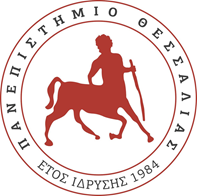 Ηλεκτρομαγνητική ακτινοβολία
Χρησιμότητα...
Οι κύριες εφαρμογές των ιοντιζουσών ακτινοβολιών στην Ιατρική είναι:
Ακτινοδιάγνωση
Πυρηνική Ιατρική
Ακτινοθεραπεία
Το μεγαλύτερο μέρος της κλασικής και μοντέρνας ακτινολογίας (με εξαίρεση την υπερηχογραφία και το μαγνητικό συντονισμό), της ακτινοθεραπείας και της πυρηνικής ιατρικής κάνει χρήση ιοντίζουσας ακτινοβολίας, δηλαδή κάνει χρήση ακτινοβολίας που προκαλεί ιονισμό της ύλης και συγκεκριμένα τον ιονισμό των ατόμων του ανθρώπινου ιστού.
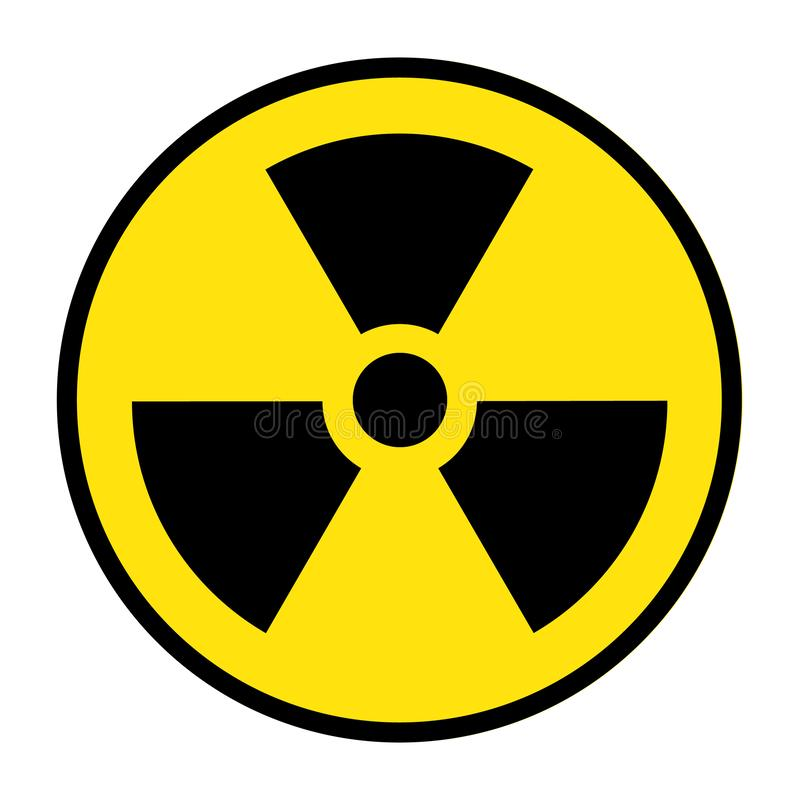 32
Βασιλική Σόφτα Υπ. Διδάκτωρ, Τμήμα Ιατρικής Φυσικής
ΠΑΝΕΠΙΣΤΗΜΙΟ ΘΕΣΣΑΛΙΑΣ
ΤΜΗΜΑ ΙΑΤΡΙΚΗΣ
Εργαστήριο Ιατρικής Φυσικής
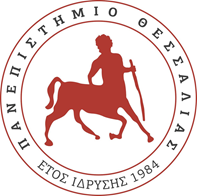 Αλληλεπιδράσεις φωτονίων με την ύλη
Τα φωτόνια γ και Χ κατά την είσοδό τους στους ιστούς, χάνουν ενέργεια λόγω:
αλληλεπίδρασης με τα σωματίδια των ιστών
αλληλεπίδρασης με τα Η/Μ πεδία των ιστών
Αποτέλεσμα:  εξασθένηση της δέσμης φωτονίων
Ιο =  ένταση αρχικής δέσμης
Ι  =  ένταση δέσμης μετά από διέλευση x cm
μ = γραμμικός συντελεστής εξασθενήσεως (cm-1)
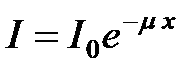 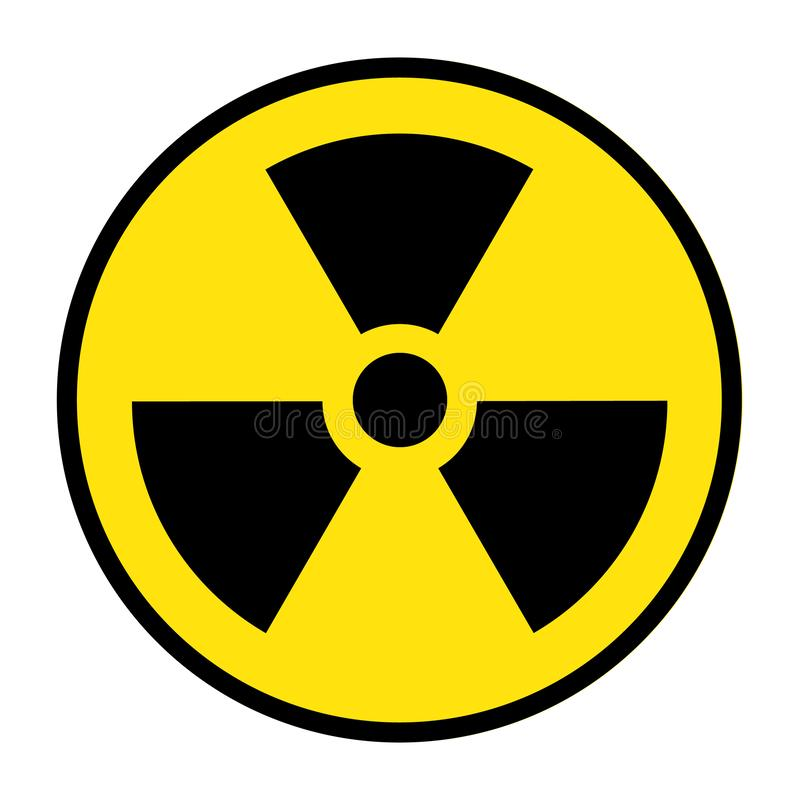 33
Βασιλική Σόφτα Υπ. Διδάκτωρ, Τμήμα Ιατρικής Φυσικής
ΠΑΝΕΠΙΣΤΗΜΙΟ ΘΕΣΣΑΛΙΑΣ
ΤΜΗΜΑ ΙΑΤΡΙΚΗΣ
Εργαστήριο Ιατρικής Φυσικής
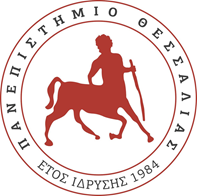 Αλληλεπιδράσεις φωτονίων με την ύλη
Φωτόνια
Απλός σκεδασμός
Φωτοηλεκτρικό φαινόμενο
Σκέδαση Compton
Δίδυμη γένεση
Ενέργεια φωτονίου
Πιθανότητα σκέδασης
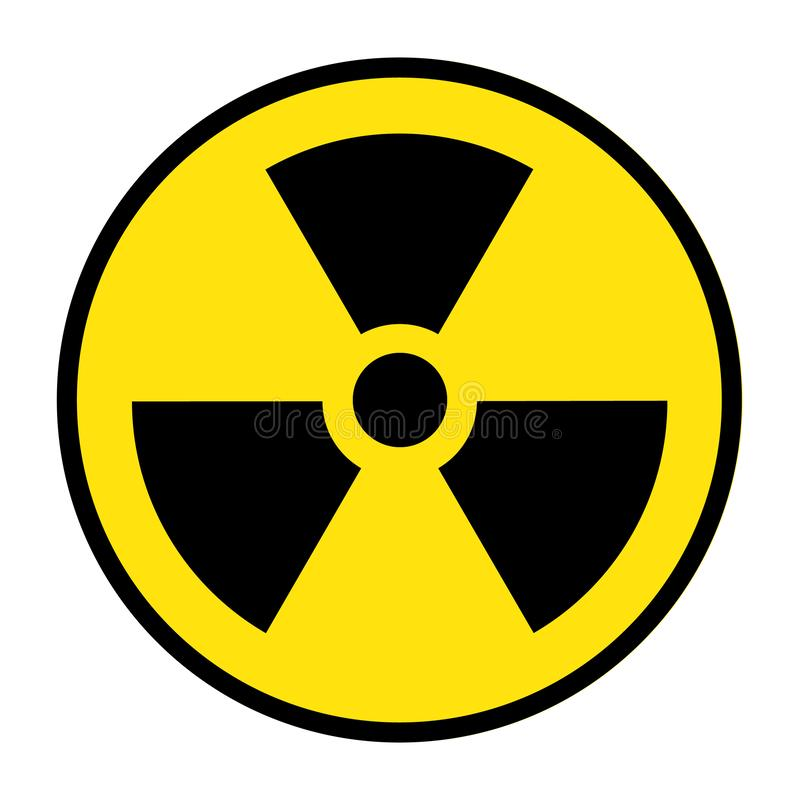 34
Βασιλική Σόφτα Υπ. Διδάκτωρ, Τμήμα Ιατρικής Φυσικής
+
+
+
ΠΑΝΕΠΙΣΤΗΜΙΟ ΘΕΣΣΑΛΙΑΣ
ΤΜΗΜΑ ΙΑΤΡΙΚΗΣ
Εργαστήριο Ιατρικής Φυσικής
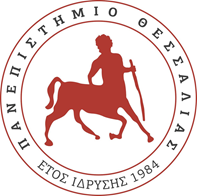 Αλληλεπιδράσεις φωτονίων με την ύλη
Φωτοηλεκτρικό Φαινόμενο
X-Ray
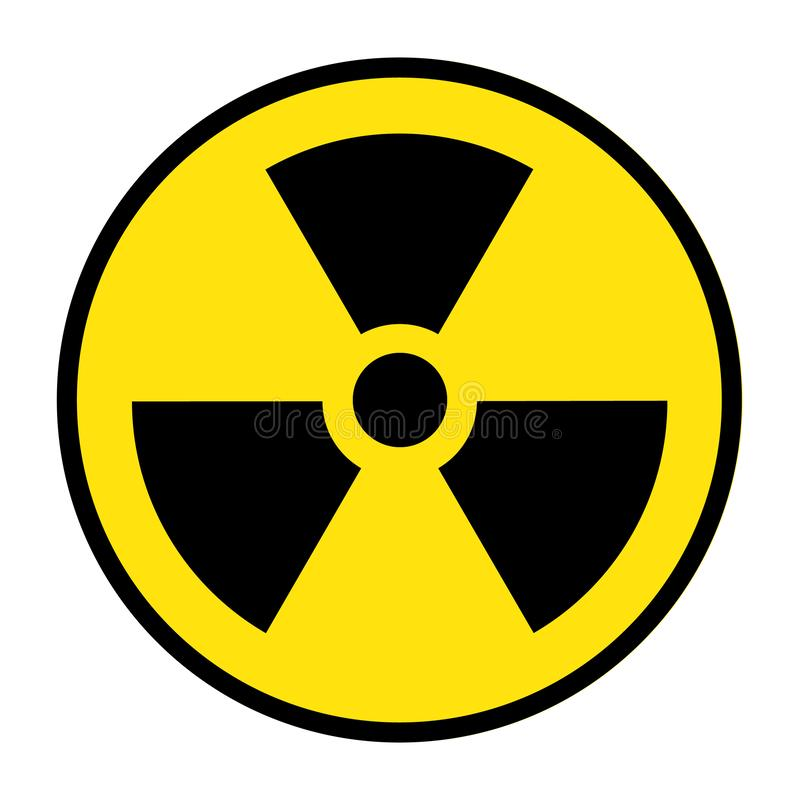 35
Βασιλική Σόφτα Υπ. Διδάκτωρ, Τμήμα Ιατρικής Φυσικής
[Speaker Notes: Το φωτοηλεκτρικό φαινόμενο είναι μια κβαντική διεργασία κατά την οποία απελευθερώνονται ηλεκτρόνια από μια επιφάνεια αγωγού όταν προσπέσει σε αυτή ηλεκτρομαγνητική ακτινοβολία συχνότητας τέτοιας ώστε τα ηλεκτρόνια να κατορθώσουν να υπερπηδήσουν το φράγμα δυναμικής ενέργειας που τα συγκρατεί στην επιφάνεια αυτή. Τα ηλεκτρόνια που εκπέμπονται μπορούν να χρησιμοποιηθούν για να παραχθεί ηλεκτρικό ρεύμα.]
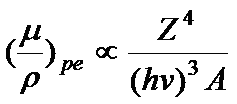 ΠΑΝΕΠΙΣΤΗΜΙΟ ΘΕΣΣΑΛΙΑΣ
ΤΜΗΜΑ ΙΑΤΡΙΚΗΣ
Εργαστήριο Ιατρικής Φυσικής
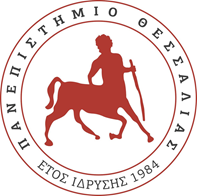 Αλληλεπιδράσεις φωτονίων με την ύλη
Φωτοηλεκτρικό Φαινόμενο
Με αυτόν τον μηχανισμό, το φωτόνιο κατά την σύγκρουσή του με το άτομο εξαφανίζεται και ένα ηλεκτρόνιο εξέρχεται από το ηλεκτρονικό περίβλημα του ατόμου.

Το φαινόμενο αυτό μπορεί να συμβεί μόνο στην περίπτωση που το εισερχόμενο φωτόνιο έχει ενέργεια αρκετή ώστε να υπερνικήσει την ενέργεια συνδέσεως του ηλεκτρονίου που εξέρχεται και το οποίο ονομάζεται φωτοηλεκτρόνιο.

Το ηλεκτρόνιο που εξέρχεται έχει κινητική ενέργεια (hν-b) όπου hv η ενέργεια του φωτονίου και b η ενέργεια συνδέσεως του ηλεκτρονίου, οδεύει μέσα στην ύλη προκαλώντας ιονισμούς έως ότου χάσει όλη την ενέργεια.
Μαζικός συντελεστής εξασθενήσεως λόγω φωτοηλεκτρικού φαινομένου.
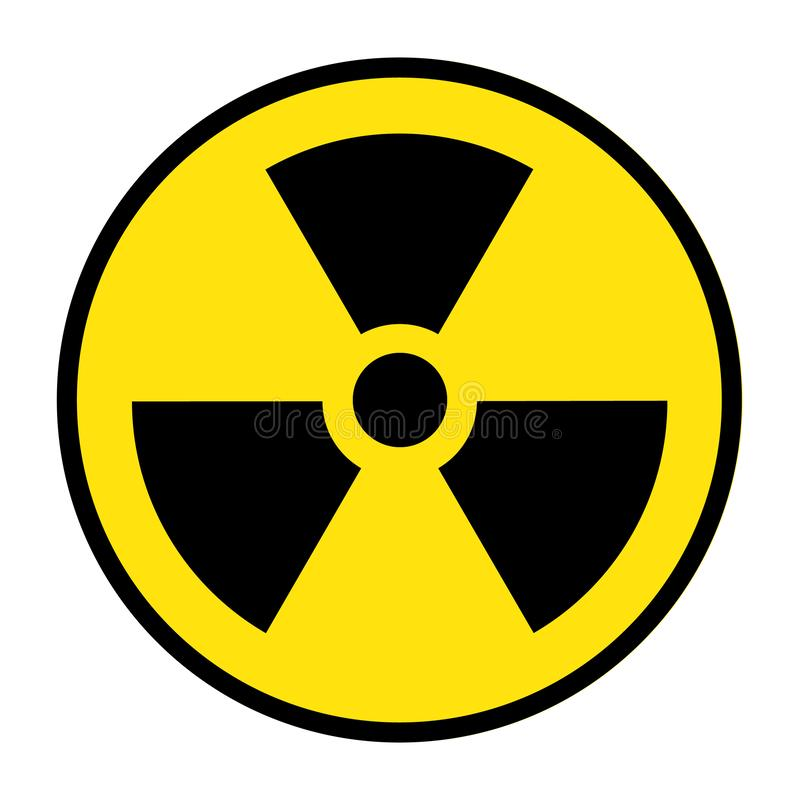 36
Βασιλική Σόφτα Υπ. Διδάκτωρ, Τμήμα Ιατρικής Φυσικής
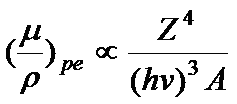 ΠΑΝΕΠΙΣΤΗΜΙΟ ΘΕΣΣΑΛΙΑΣ
ΤΜΗΜΑ ΙΑΤΡΙΚΗΣ
Εργαστήριο Ιατρικής Φυσικής
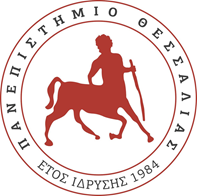 Αλληλεπιδράσεις φωτονίων με την ύλη
Φωτοηλεκτρικό Φαινόμενο
Μαζικός συντελεστής εξασθενήσεως λόγω φωτοηλεκτρικού φαινομένου.
Η ισχυρή εξάρτηση της εξασθενήσεως των φωτονίων στο φωτοηλεκτρικό φαινόμενο από το Ζ των ιστών αποτελεί την φυσική βάση της Ακτινοδιαγνωστικής στην οποία η χρησιμοποιούμενη ακτινοβολία Χ έχει μέση ενέργεια λίγων δεκάδων keV.

Ιστοί και όργανα του σώματος που περιλαμβάνουν ουσίες με υψηλότερο Ζ, όπως τα οστά που περιέχουν Ca, εξασθενίζουν ισχυρότερα την δέσμη των φωτονίων.

Σαν αποτέλεσμα, σκιαγραφείται στο ακτινογραφικό φιλμ (ή στην ακτινοσκοπική οθόνη) η διαφορά στην εξασθένηση που προκαλείται από τους ιστούς μέσω των οποίων διέρχεται η ακτινοβολία Χ.
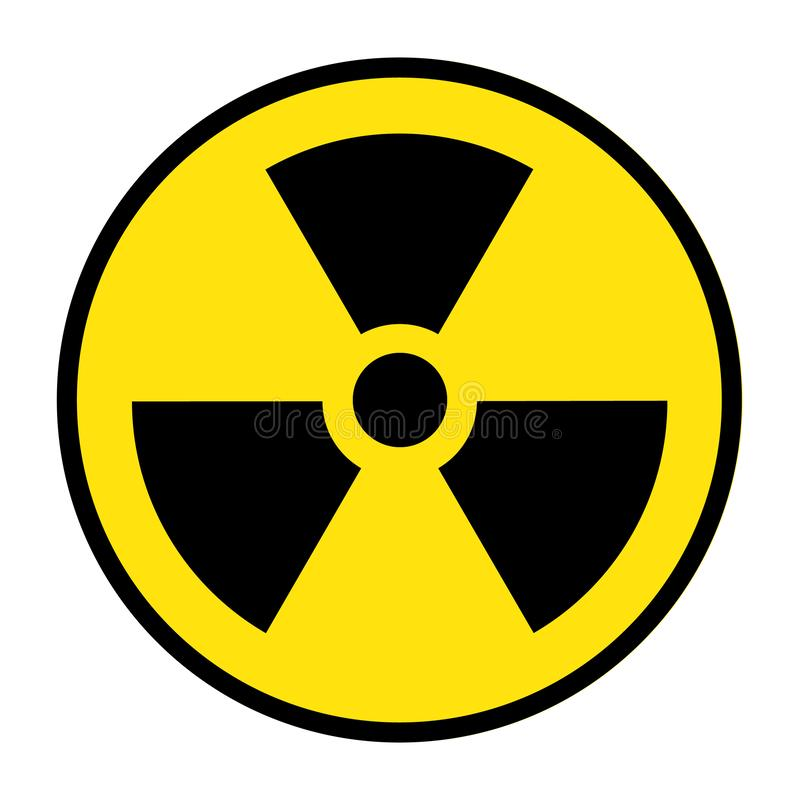 37
Βασιλική Σόφτα Υπ. Διδάκτωρ, Τμήμα Ιατρικής Φυσικής
ΠΑΝΕΠΙΣΤΗΜΙΟ ΘΕΣΣΑΛΙΑΣ
ΤΜΗΜΑ ΙΑΤΡΙΚΗΣ
Εργαστήριο Ιατρικής Φυσικής
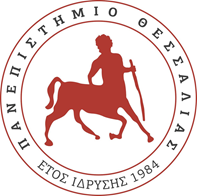 Αλληλεπιδράσεις φωτονίων με την ύλη
ΑΛΛΗΛΕΠΙΔΡΑΣΗ ΦΩΤΟΝΙΩΝ ΜΕ ΤΗΝ ΥΛΗ
Η πιθανότητα και ο μηχανισμός με τον οποίο το φωτόνιο θα χάσει ενέργεια εξαρτώνται από την ενέργεια του φωτονίου και από τον ατομικό αριθμό Ζ του υλικού.
Στις χαμηλές ενέργειες των φωτονίων έως 50  keV η φωτοηλεκτρική απορρόφηση είναι ο κύριος μηχανισμός εξασθενήσεως.
Μεταξύ 50 και 100 keV η φωτοηλεκτρική απορρόφηση και το φαινόμενο Compton είναι περίπου ισοπίθανα.
Μεταξύ 100 keV και 5 MeV η εξασθένηση των φωτονίων οφείλεται σχεδόν αποκλειστικά στο φαινόμενο Compton.
Μεταξύ 5 και 10 MeV στην εξασθένηση συμμετέχουν το φαινόμενο Compton και η δίδυμος γένεση.
Μεταξύ 50 και 100 MeV η εξασθένηση οφείλεται κυρίως στην δίδυμο γένεση.
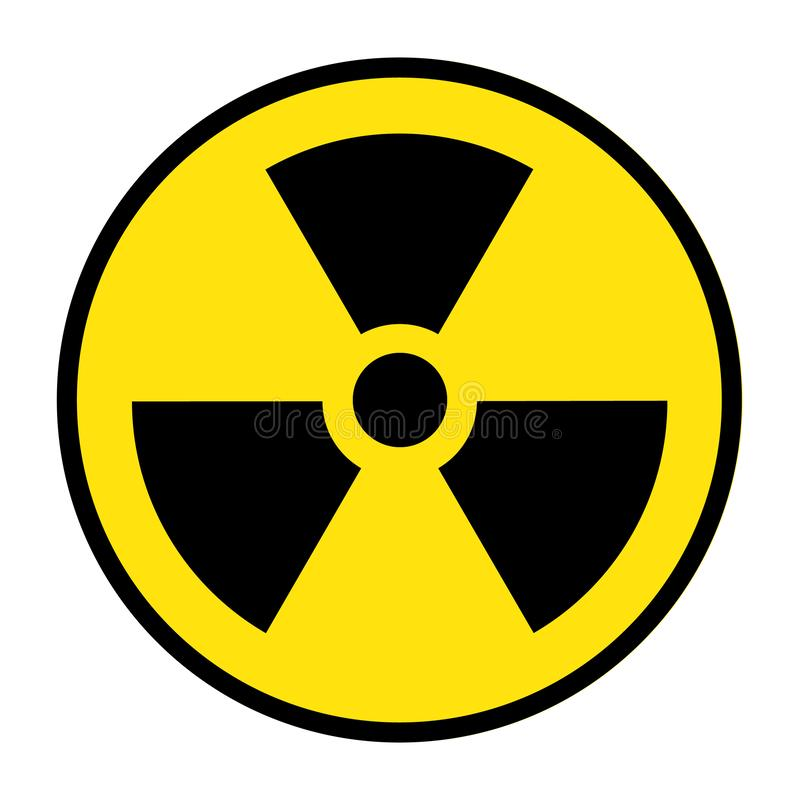 38
Βασιλική Σόφτα Υπ. Διδάκτωρ, Τμήμα Ιατρικής Φυσικής
ΠΑΝΕΠΙΣΤΗΜΙΟ ΘΕΣΣΑΛΙΑΣ
ΤΜΗΜΑ ΙΑΤΡΙΚΗΣ
Εργαστήριο Ιατρικής Φυσικής
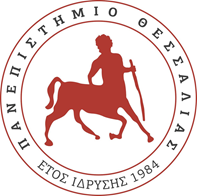 Αλληλεπιδράσεις φωτονίων με την ύλη
ΑΛΛΗΛΕΠΙΔΡΑΣΗ ΦΩΤΟΝΙΩΝ ΜΕ ΤΗΝ ΥΛΗ
Κατά την φωτοηλεκτρική απορρόφηση τα οστά απορροφούν τουλάχιστον 6 φορές περισσότερη ενέργεια από τους μαλακούς ιστούς συγκρίνοντας γραμμάριο με γραμμάριο. Το γεγονός αυτό αποτελεί και την φυσική βάση της ακτινοδιαγνωστικής η οποία χρησιμοποιεί φωτόνια ακτινοβολίας Χ μέσης ενέργειας 20 έως 50 keV.
Στην περιοχή ενεργειών των φωτονίων όπου το φαινόμενο Compton είναι το μοναδικό φαινόμενο εξασθενήσεως, τα οστά και οι μαλακοί ιστοί απορροφούν περίπου την αυτή ποσότητα ενέργειας συγκρίνοντας γραμμάριο με γραμμάριο.
Στην περιοχή ενεργειών όπου η συμμετοχή του μηχανισμού της διδύμου γενέσεως είναι σημαντική, τα οστά απορροφούν περίπου δύο φορές περισσότερη ενέργεια από τους μαλακούς ιστούς.
Στην περιοχή ενεργειών των φωτονίων που χρησιμοποιεί η Ακτινοθεραπεία, το φαινόμενο Compton είναι ο κύριος μηχανισμός αλληλεπιδράσεως δέσμης φωτονίων και ιστών, ενώ στις υψηλές ενέργειες αυξάνει σημαντικά και η συμμετοχή της διδύμου γενέσεως.
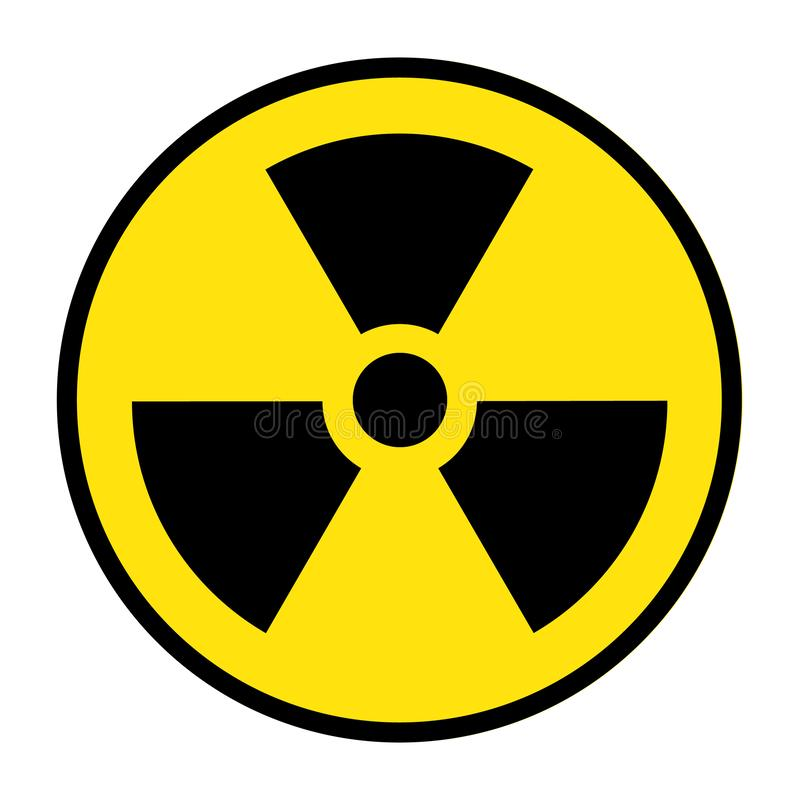 39
Βασιλική Σόφτα Υπ. Διδάκτωρ, Τμήμα Ιατρικής Φυσικής
ΠΑΝΕΠΙΣΤΗΜΙΟ ΘΕΣΣΑΛΙΑΣ
ΤΜΗΜΑ ΙΑΤΡΙΚΗΣ
Εργαστήριο Ιατρικής Φυσικής
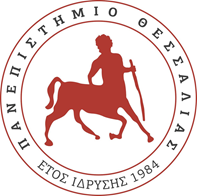 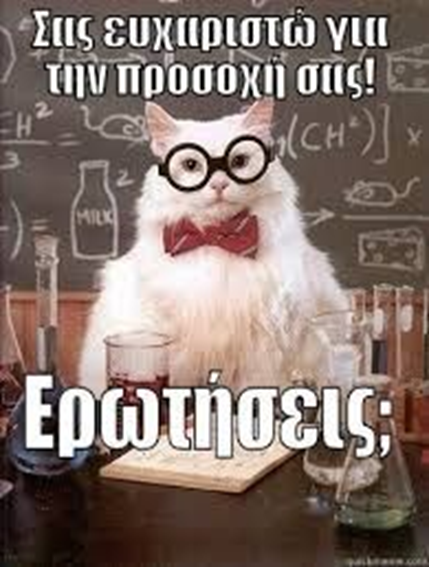 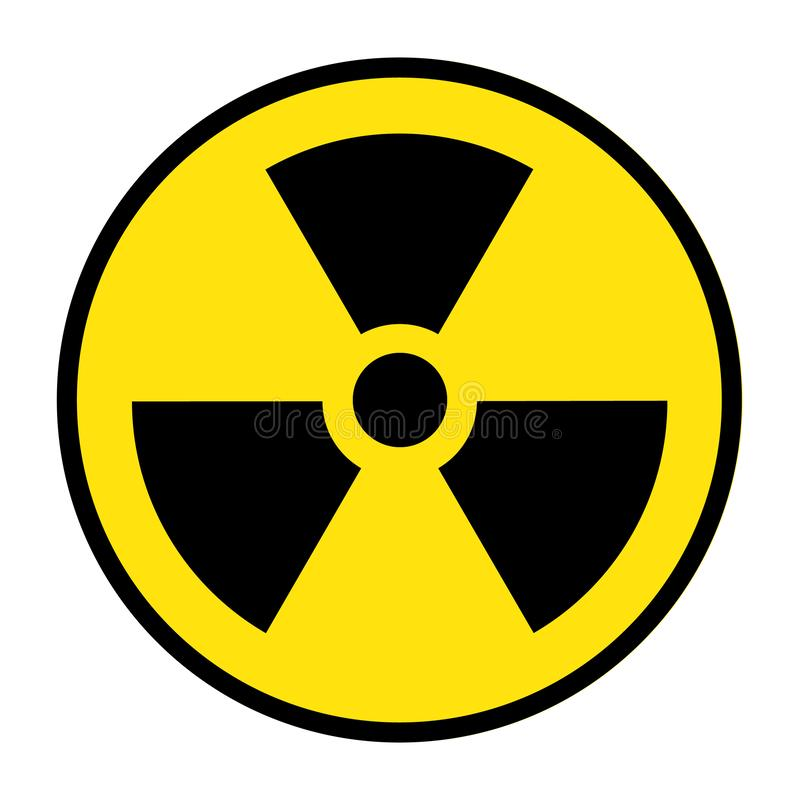 40
Βασιλική Σόφτα Υπ. Διδάκτωρ, Τμήμα Ιατρικής Φυσικής